Chào mừng các con 
đến với giờ học môn Toán - Lớp 1
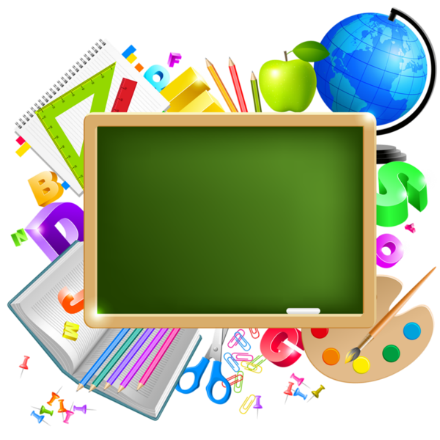 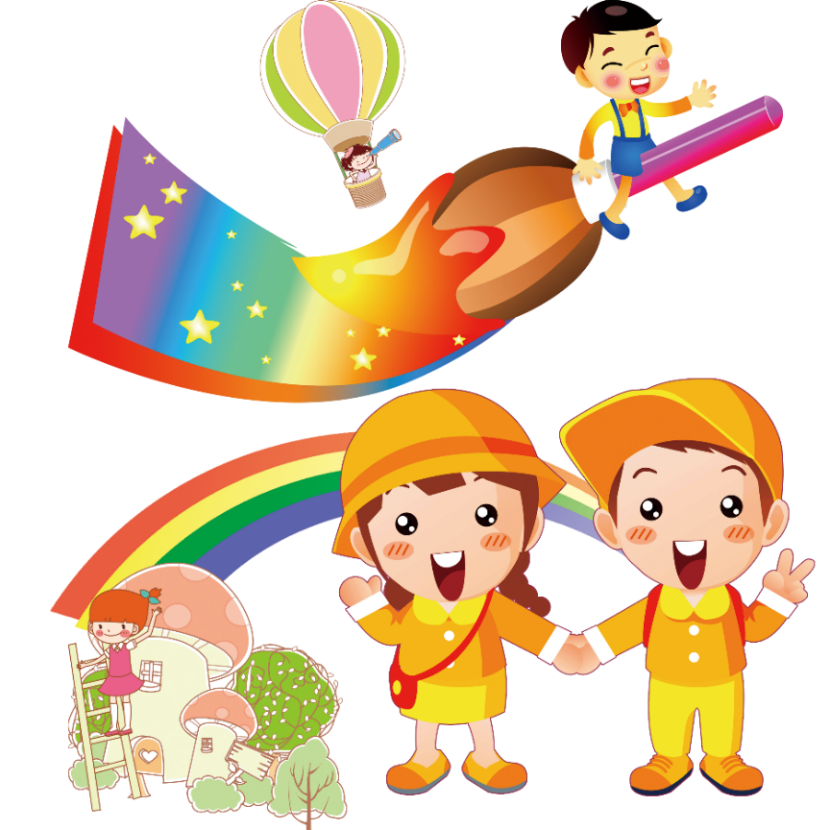 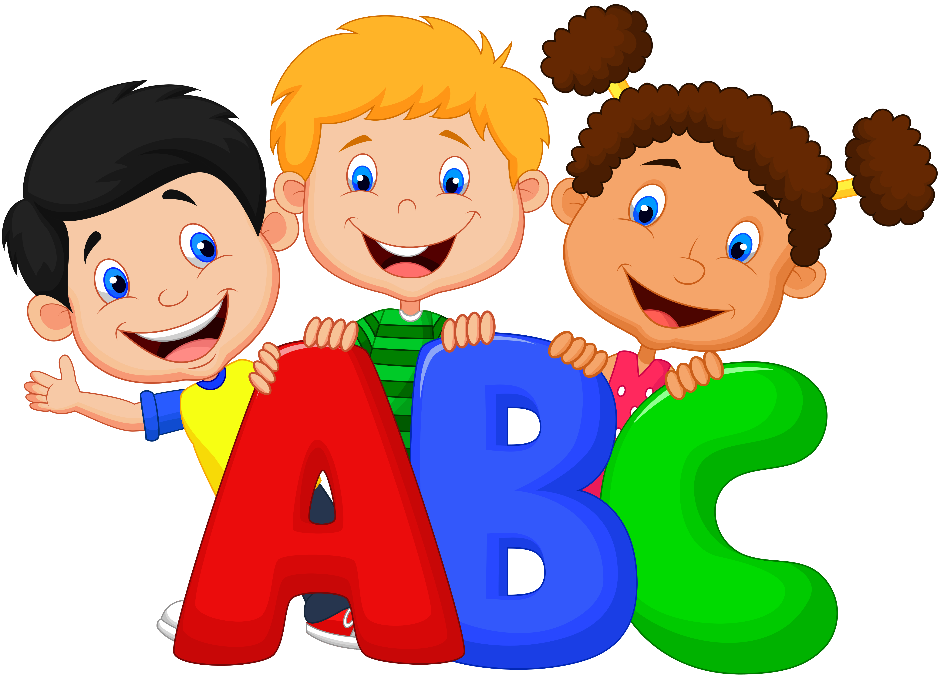 KHỞI ĐỘNG
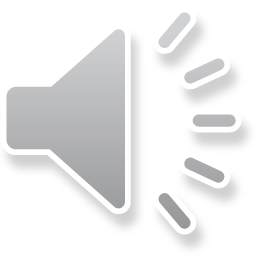 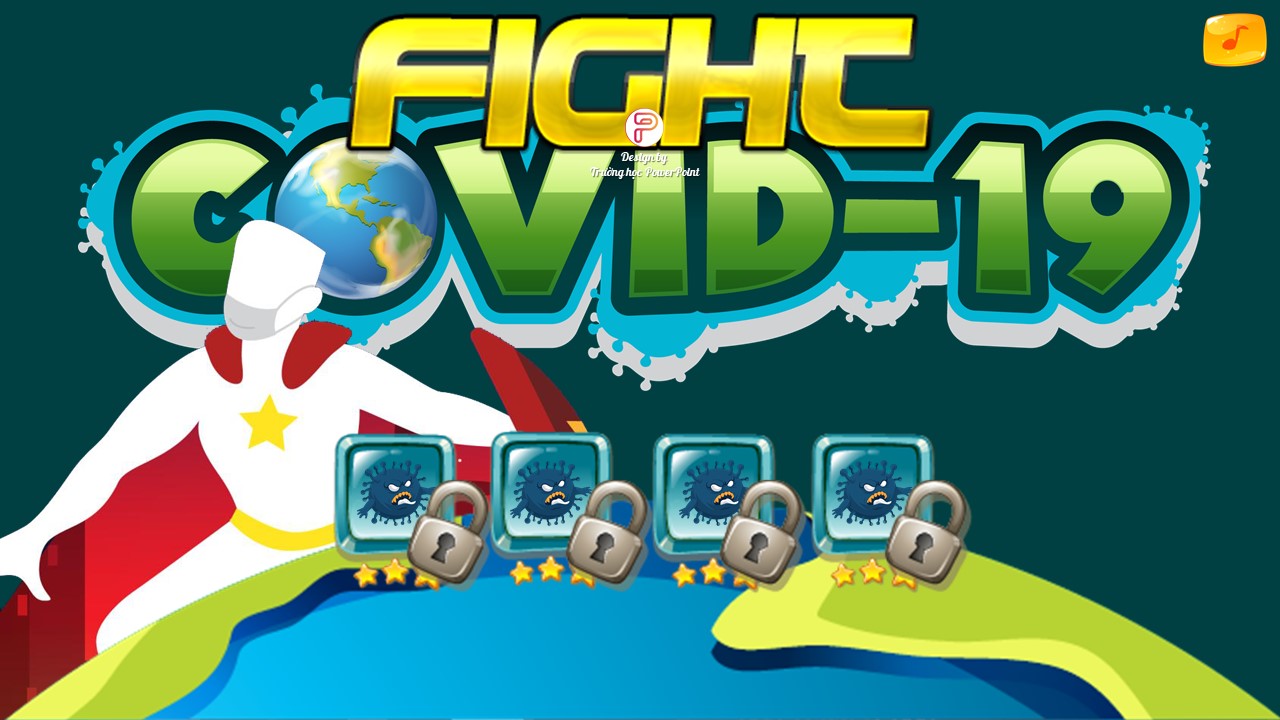 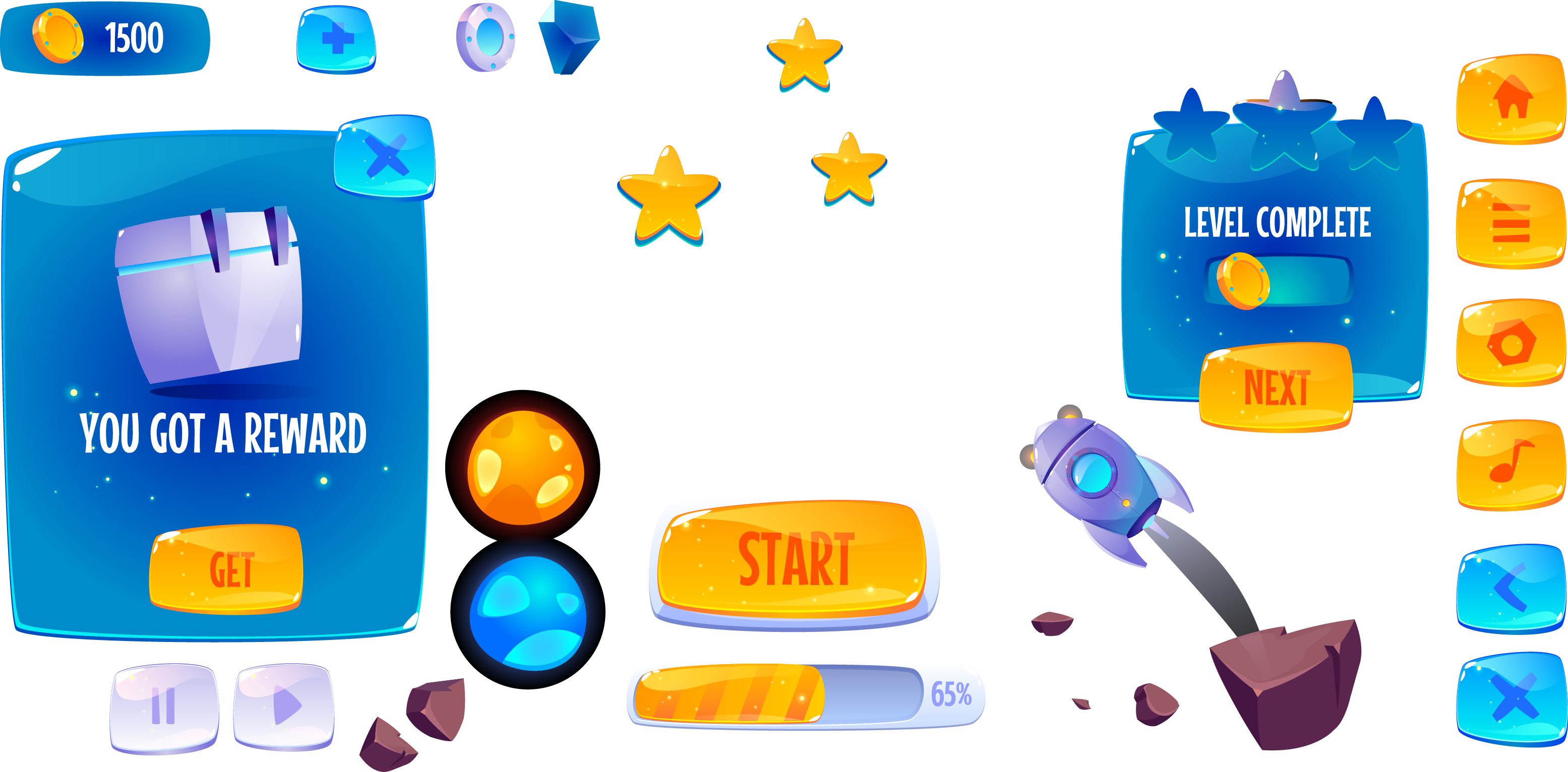 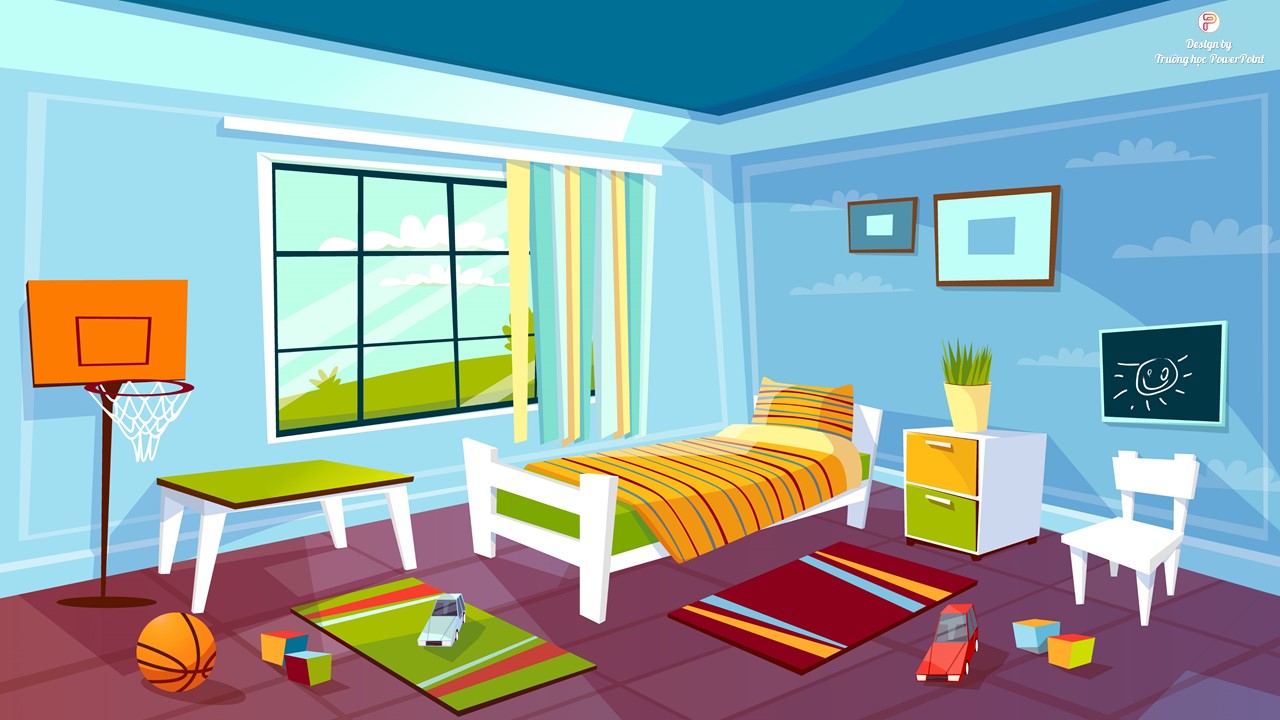 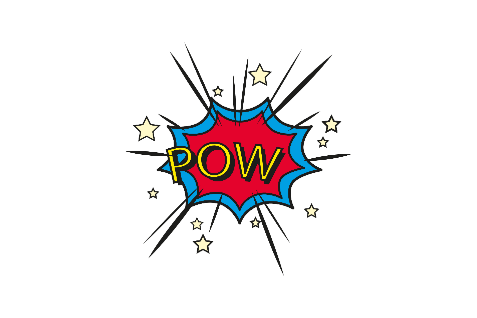 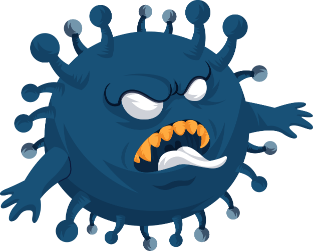 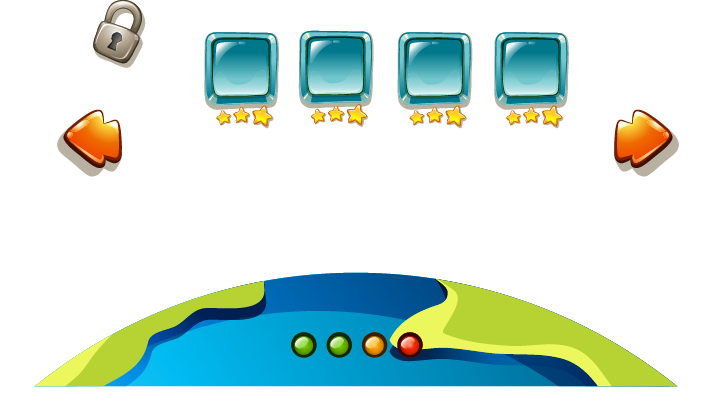 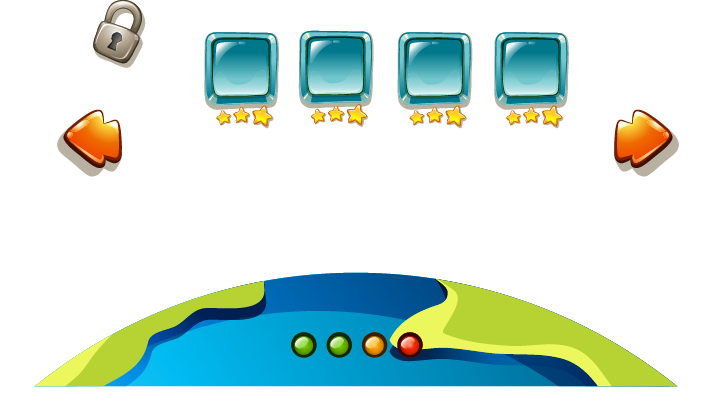 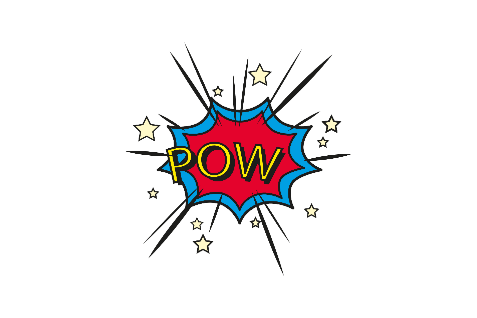 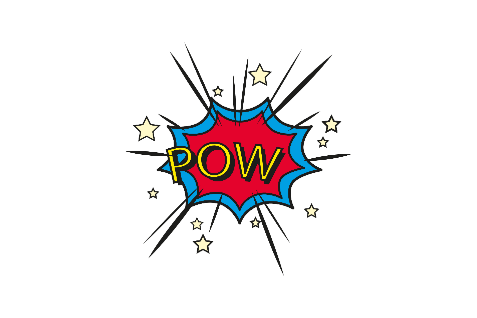 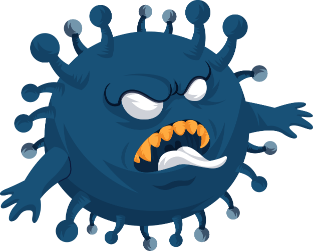 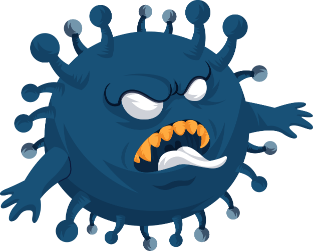 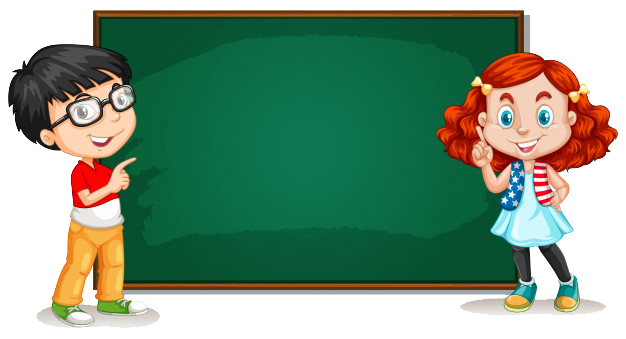 Câu 1: Kết quả của phép tinh 1 + 2 = ?
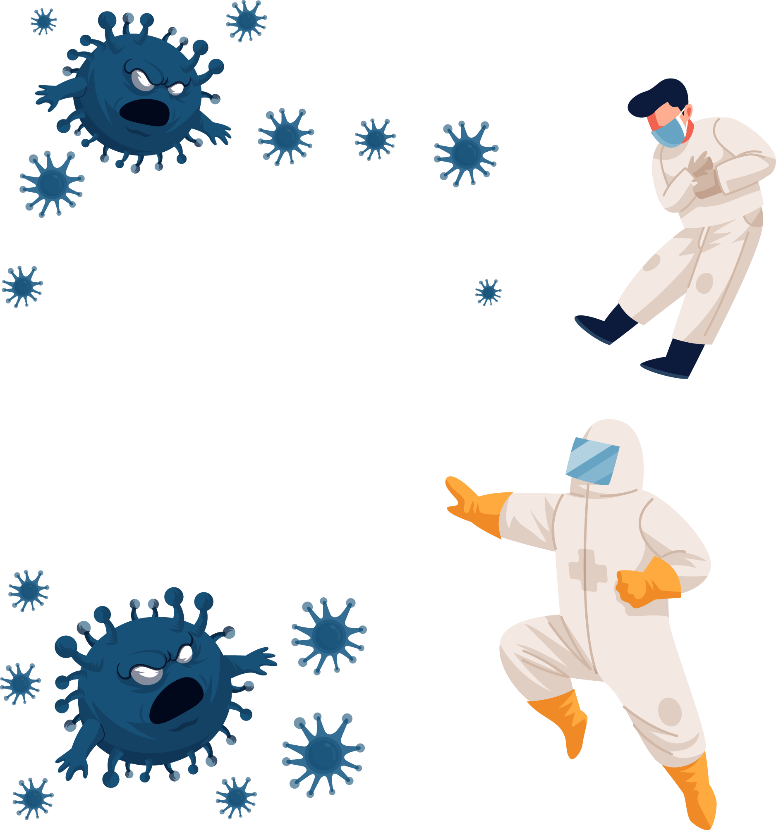 B. 4
A. 2
C. 3
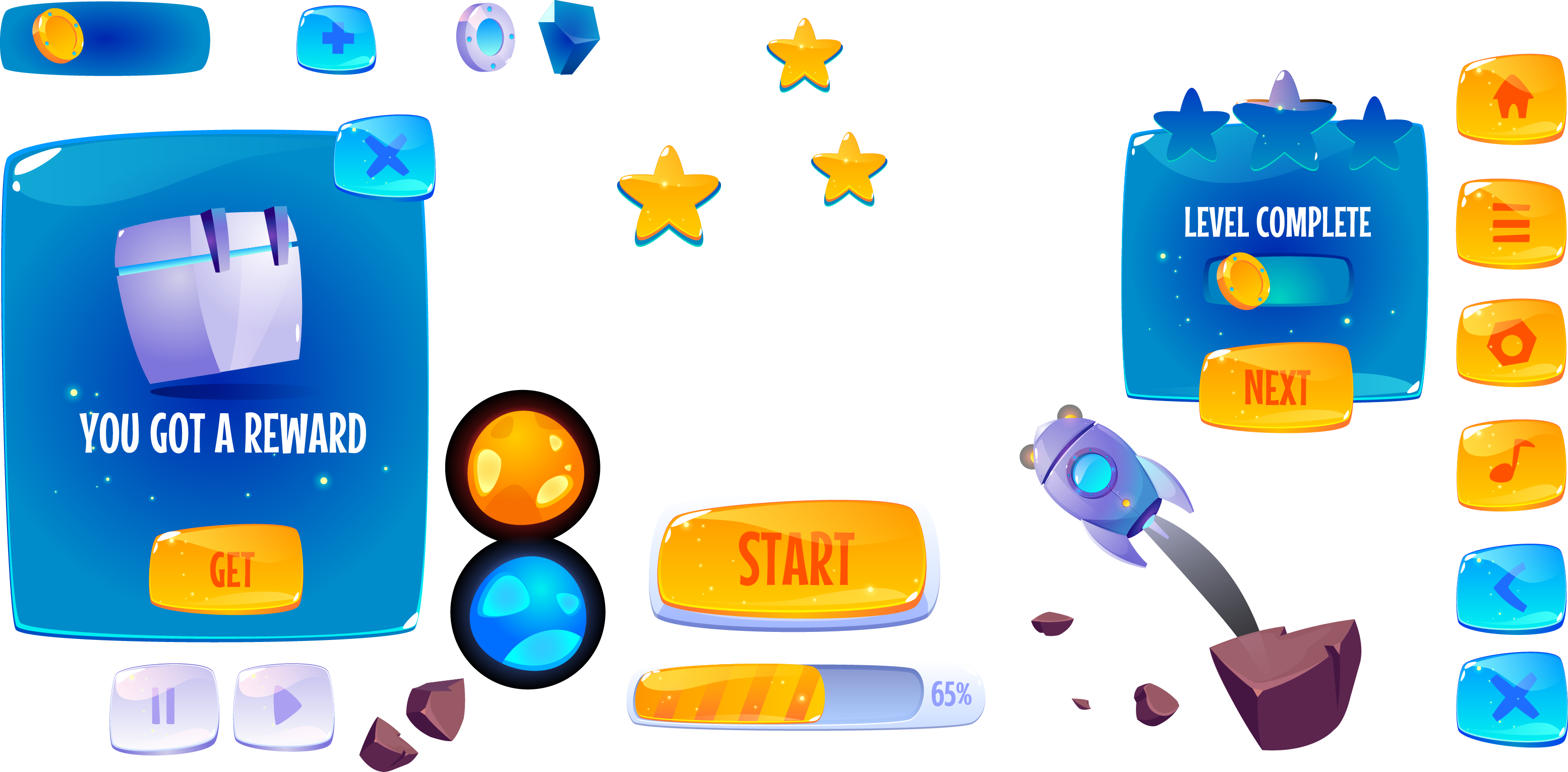 1000
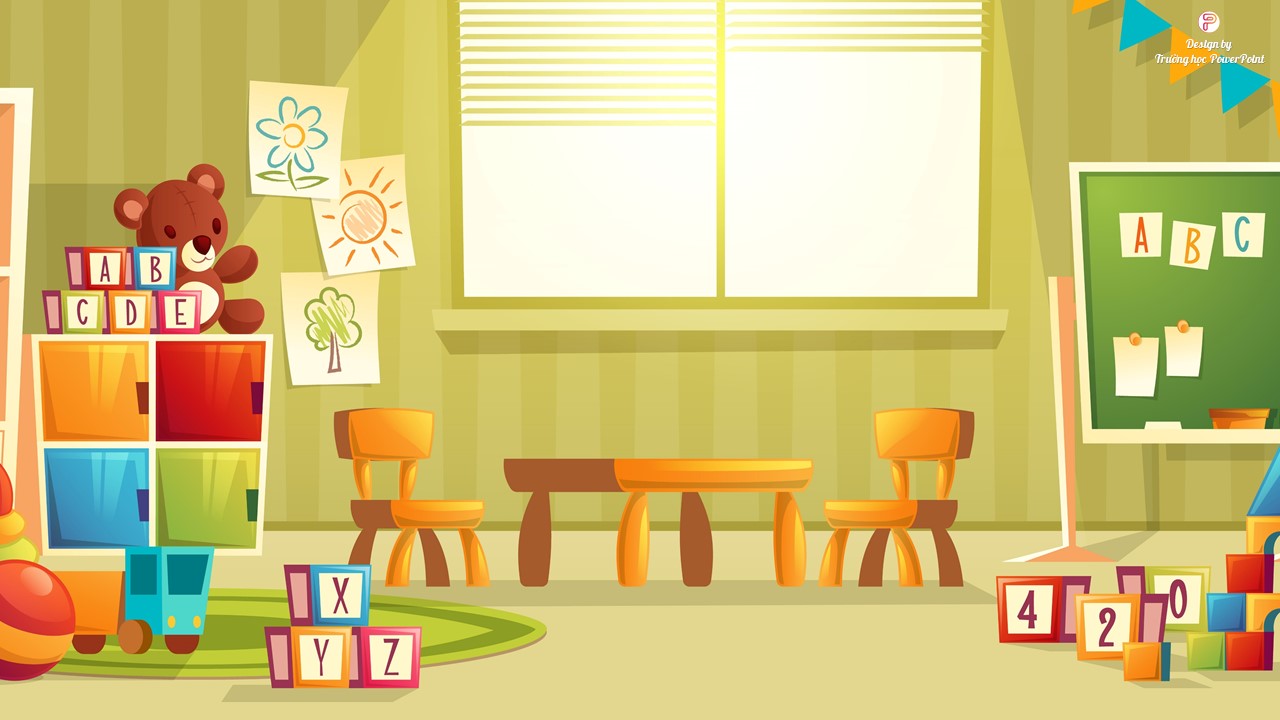 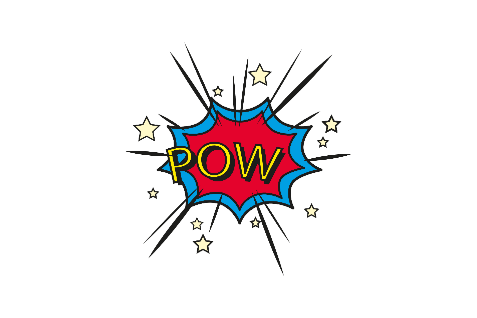 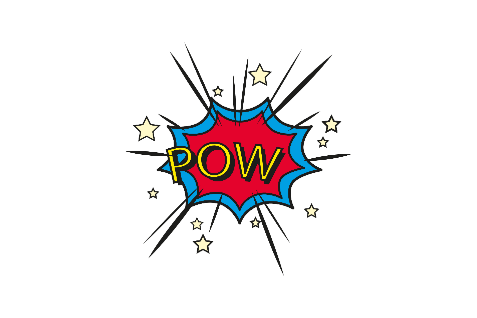 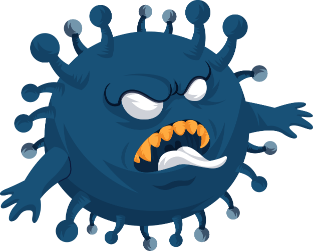 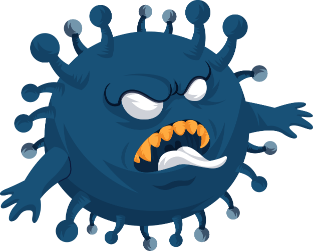 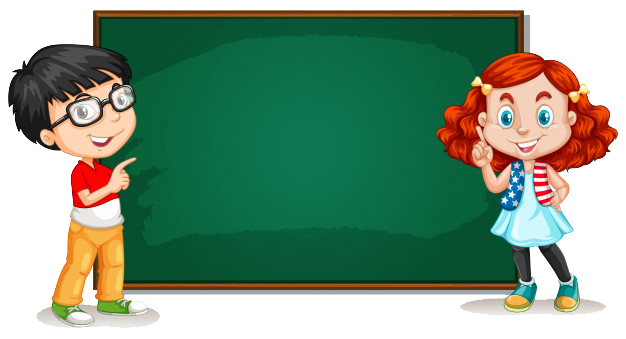 Câu 2: Con hãy điền dấu thích hợp vào chỗ chấm:
6 ….. 2 + 5
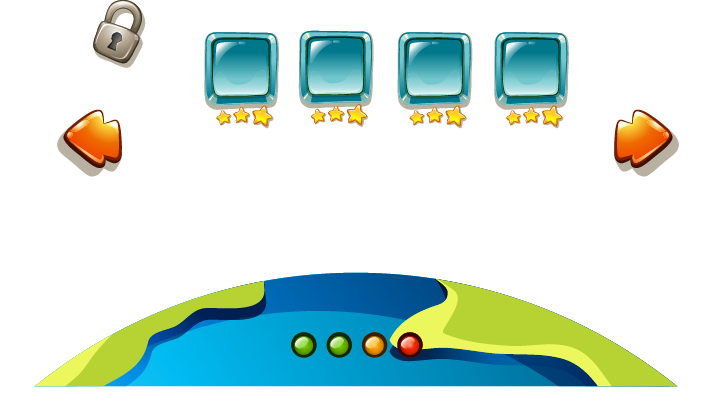 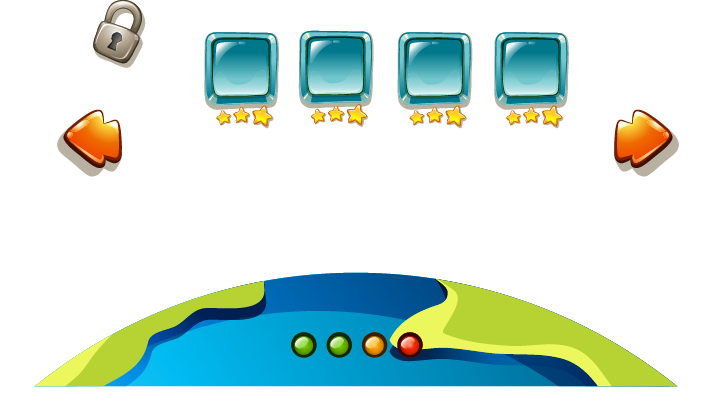 A. >
B. =
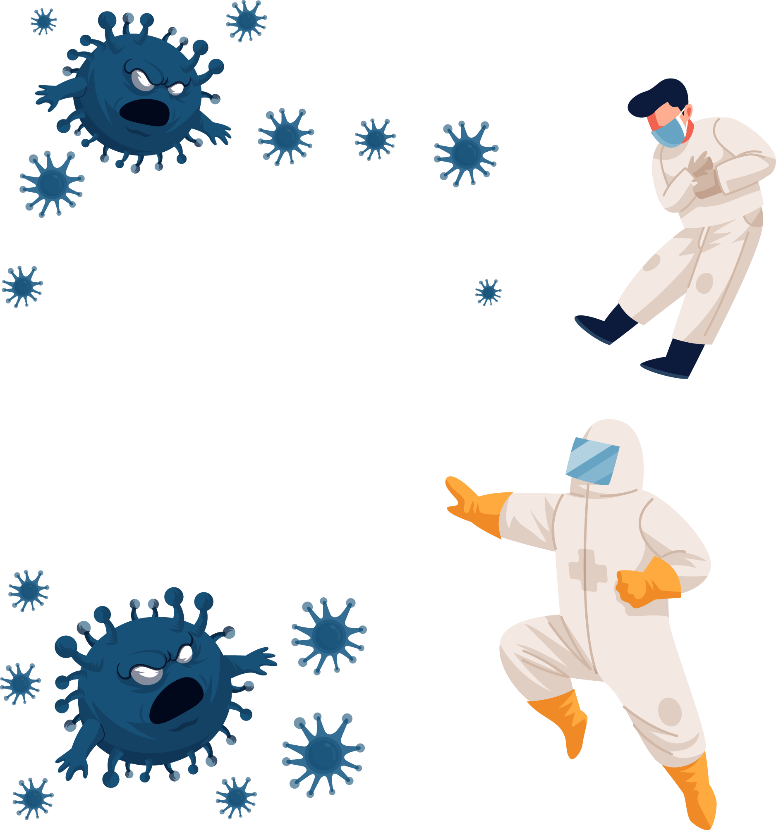 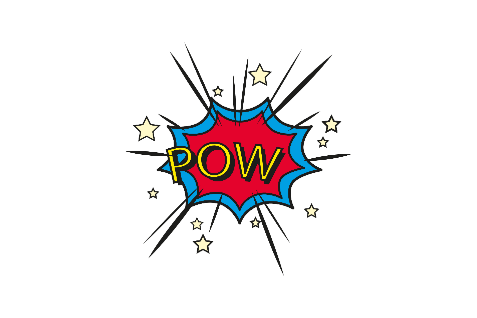 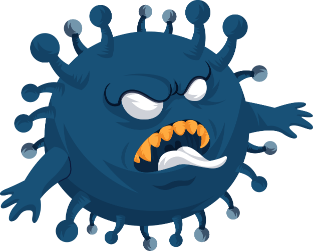 C. <
1000
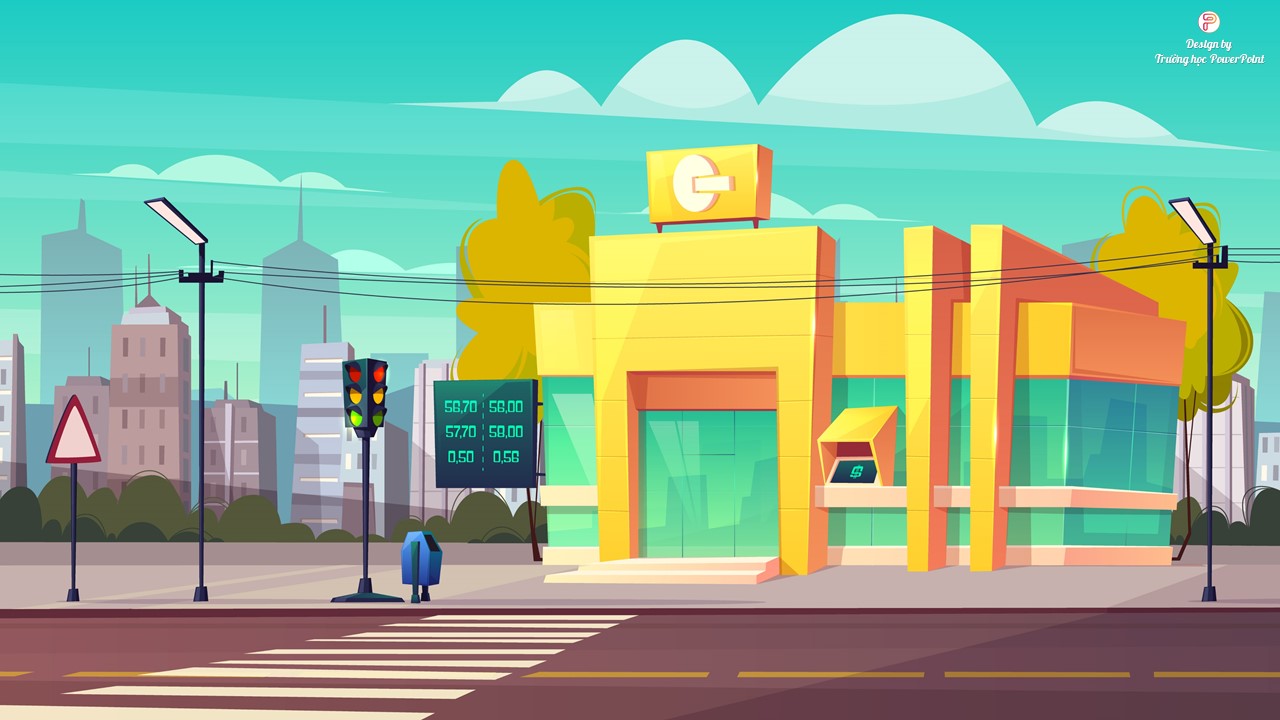 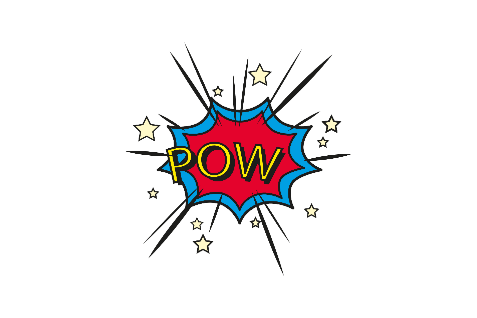 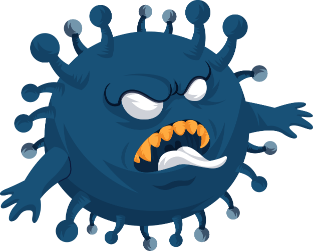 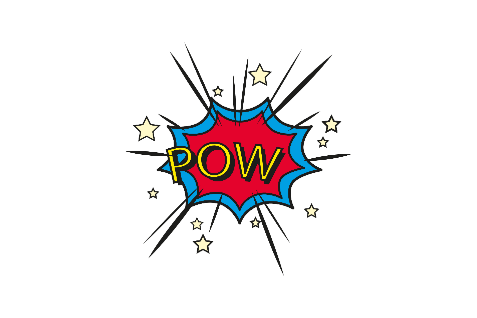 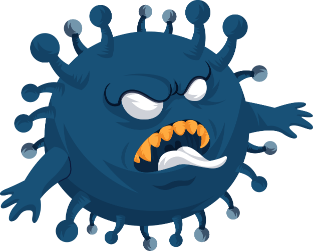 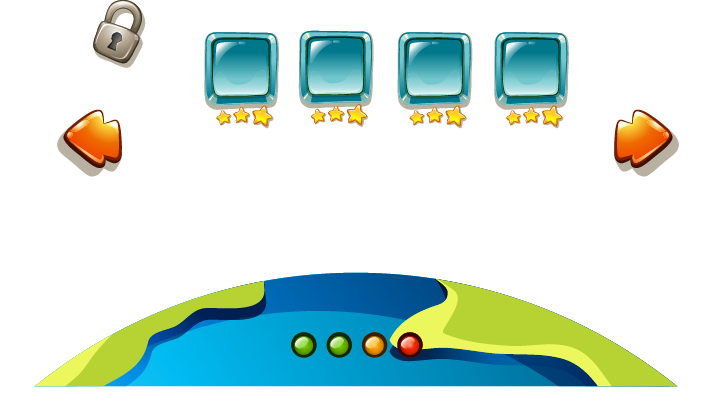 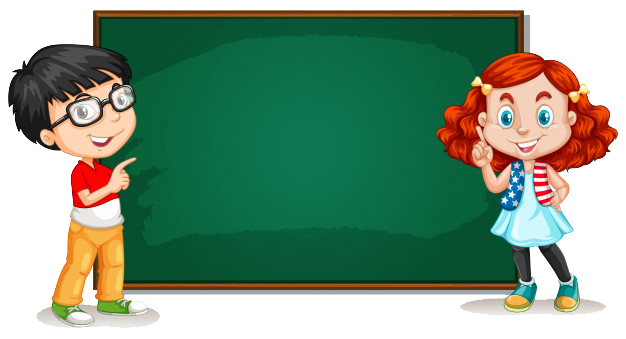 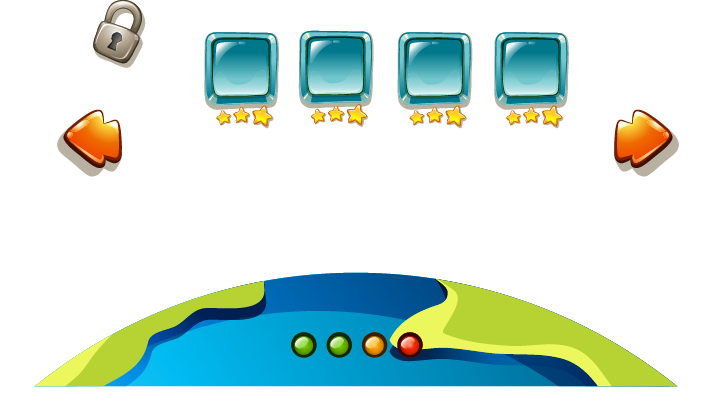 Câu 3: > < =
   4 + 1 ….. 1 + 4
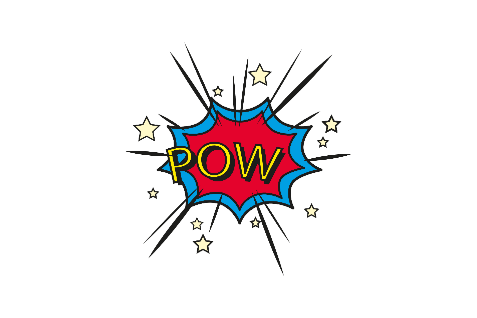 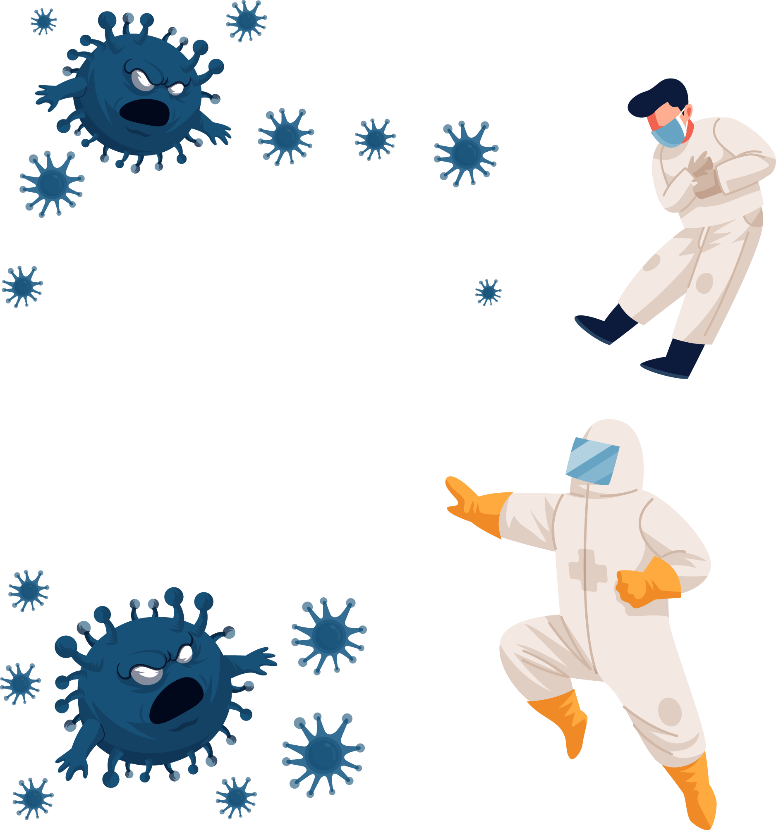 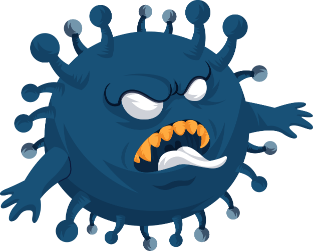 A. >
B. =
C. <
1000
Bµi 10
PHÐP CỘNG TRONG PH¹M VI 10
TIẾT 4
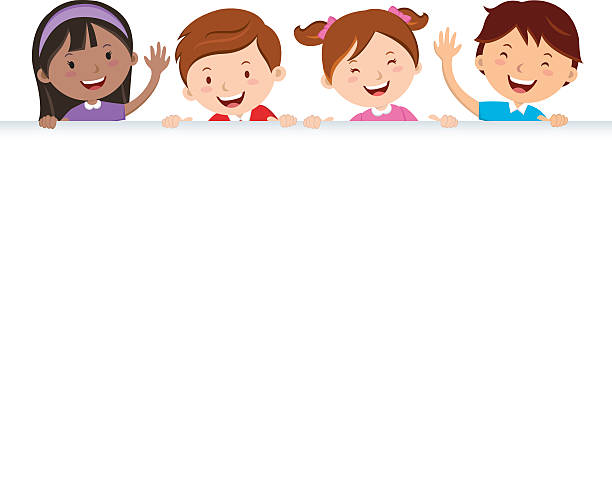 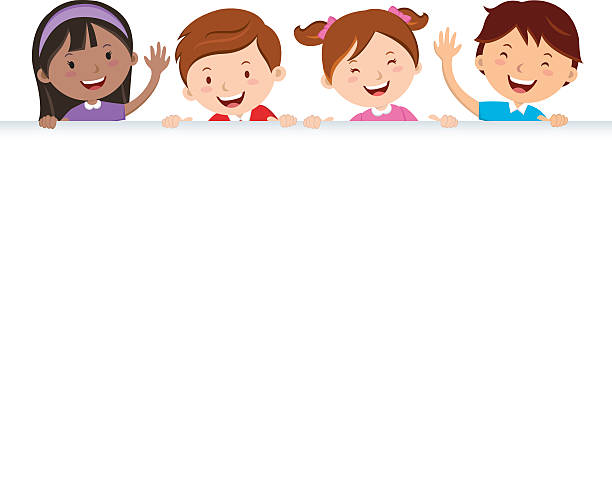 SỐ O TRONG PHÉP CỘNG
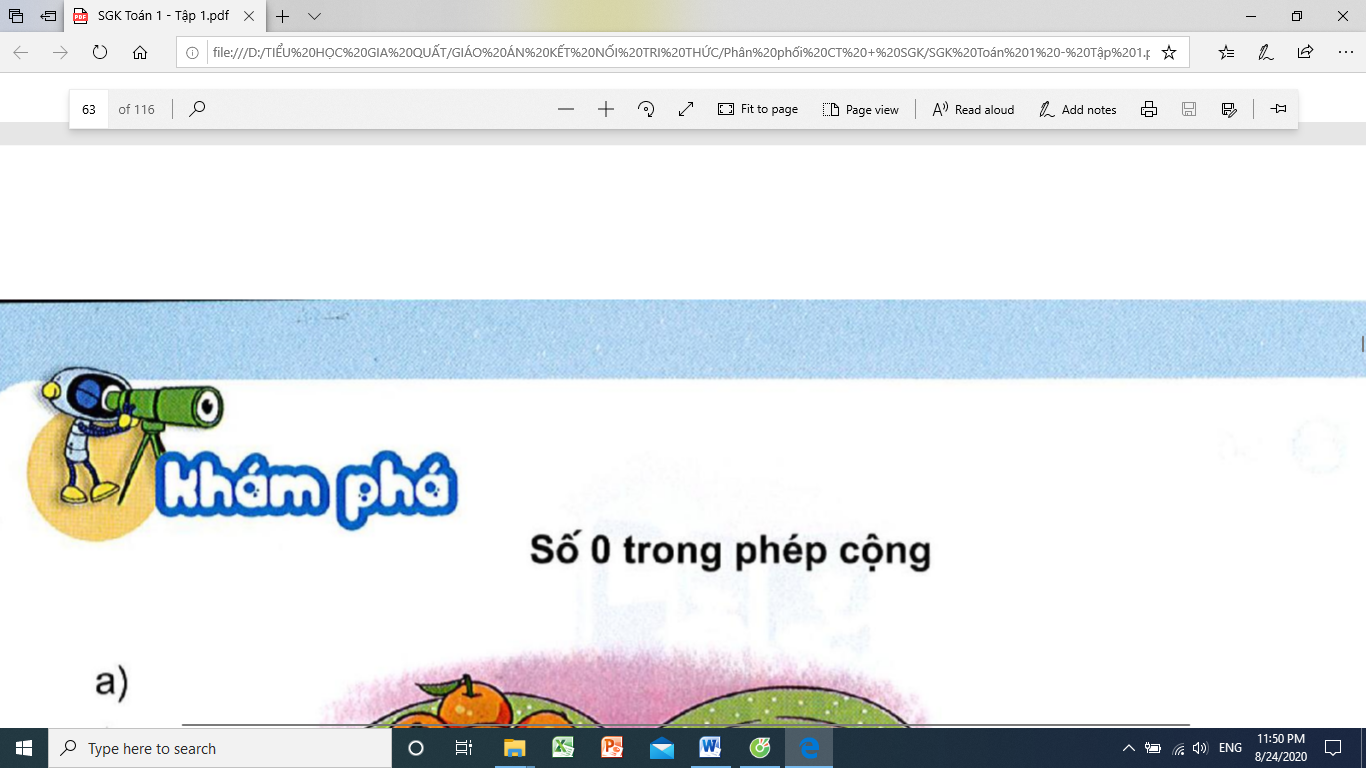 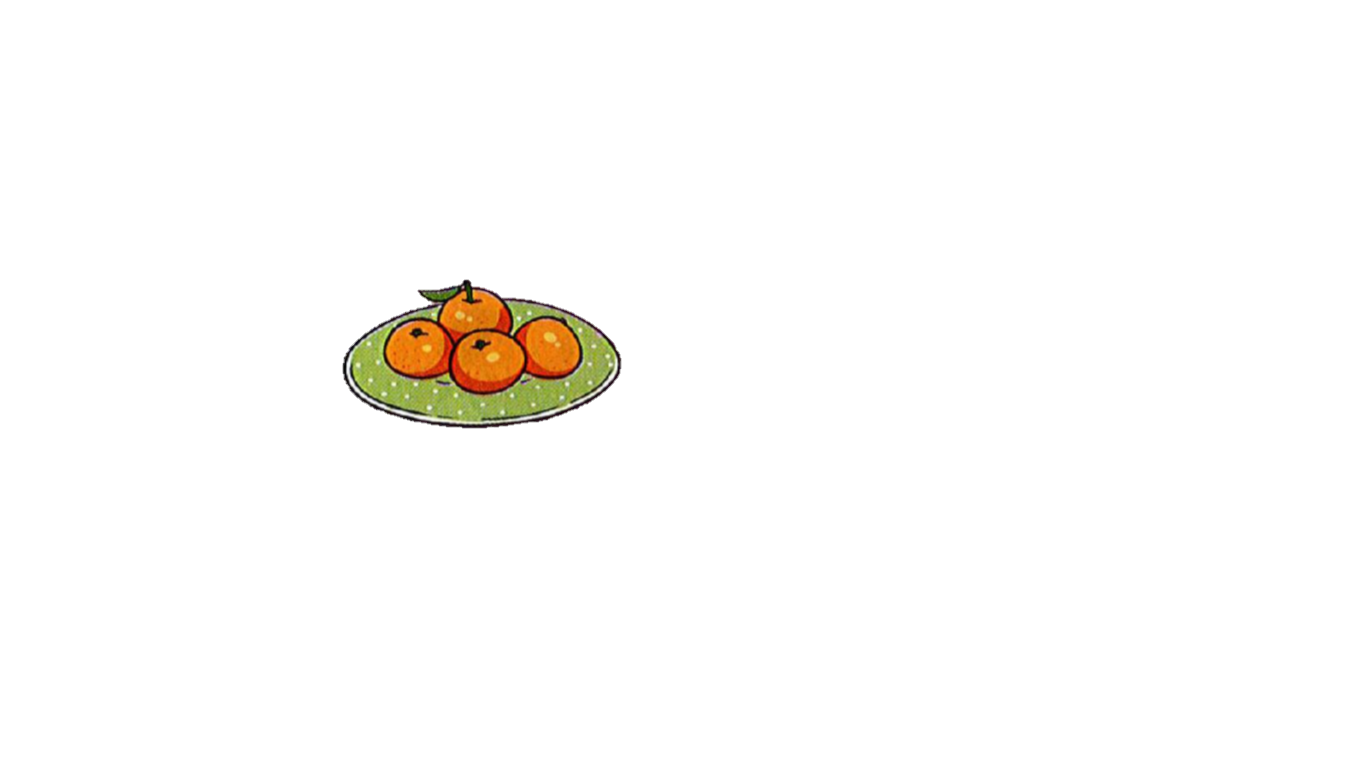 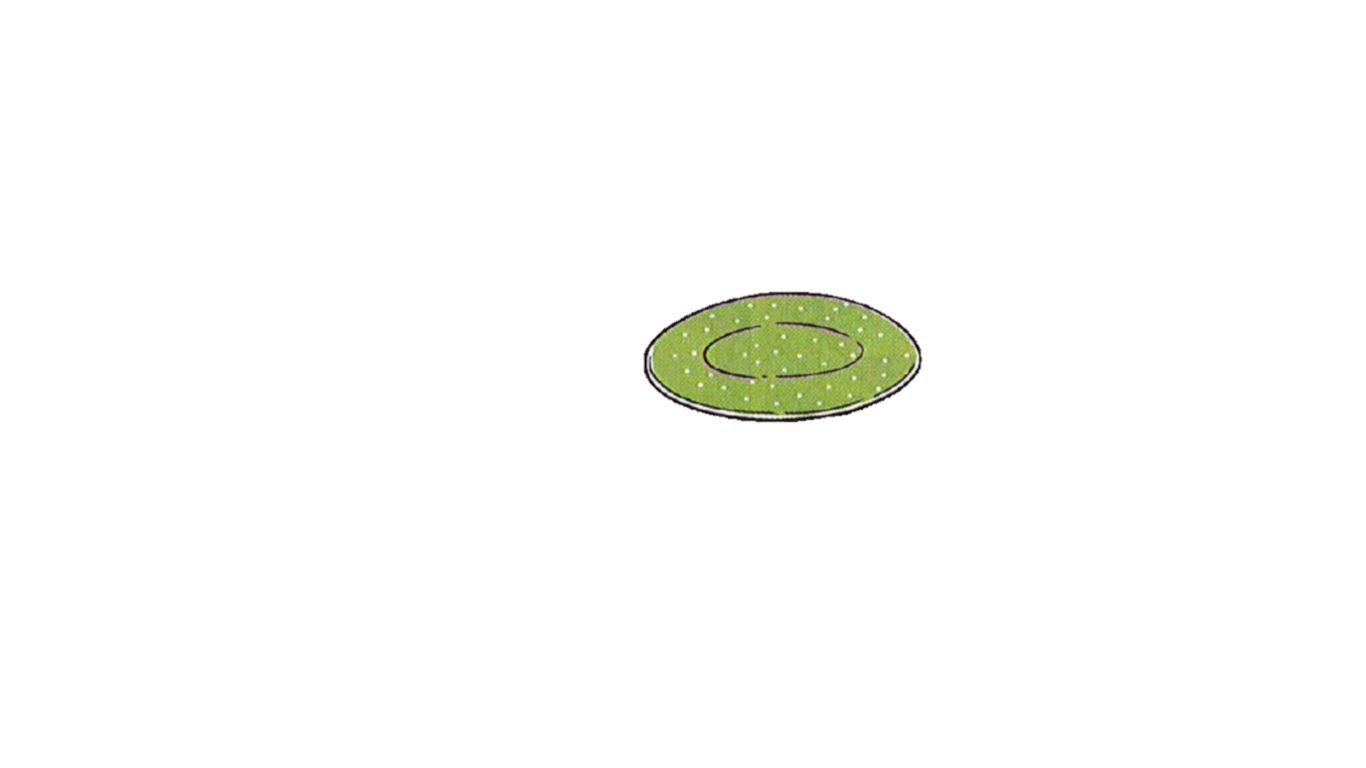 4
=
0
4
+
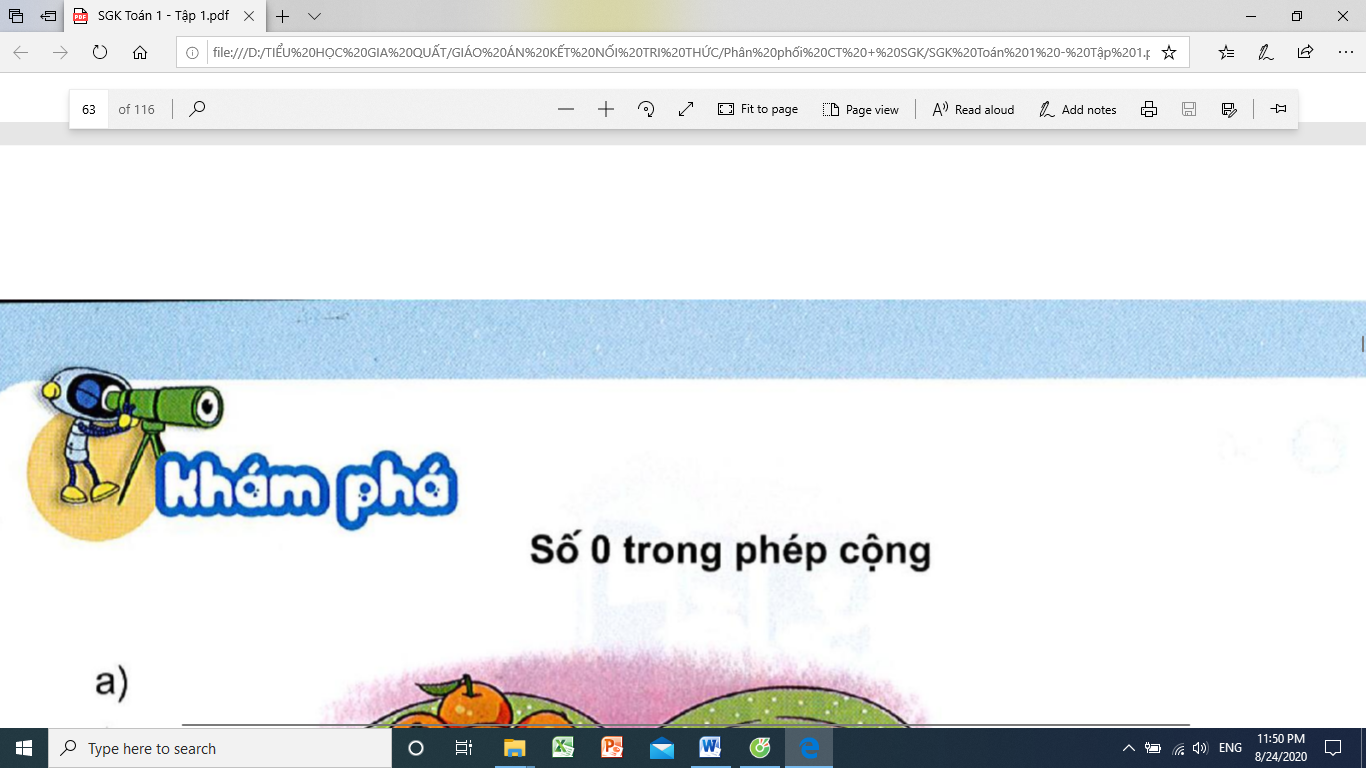 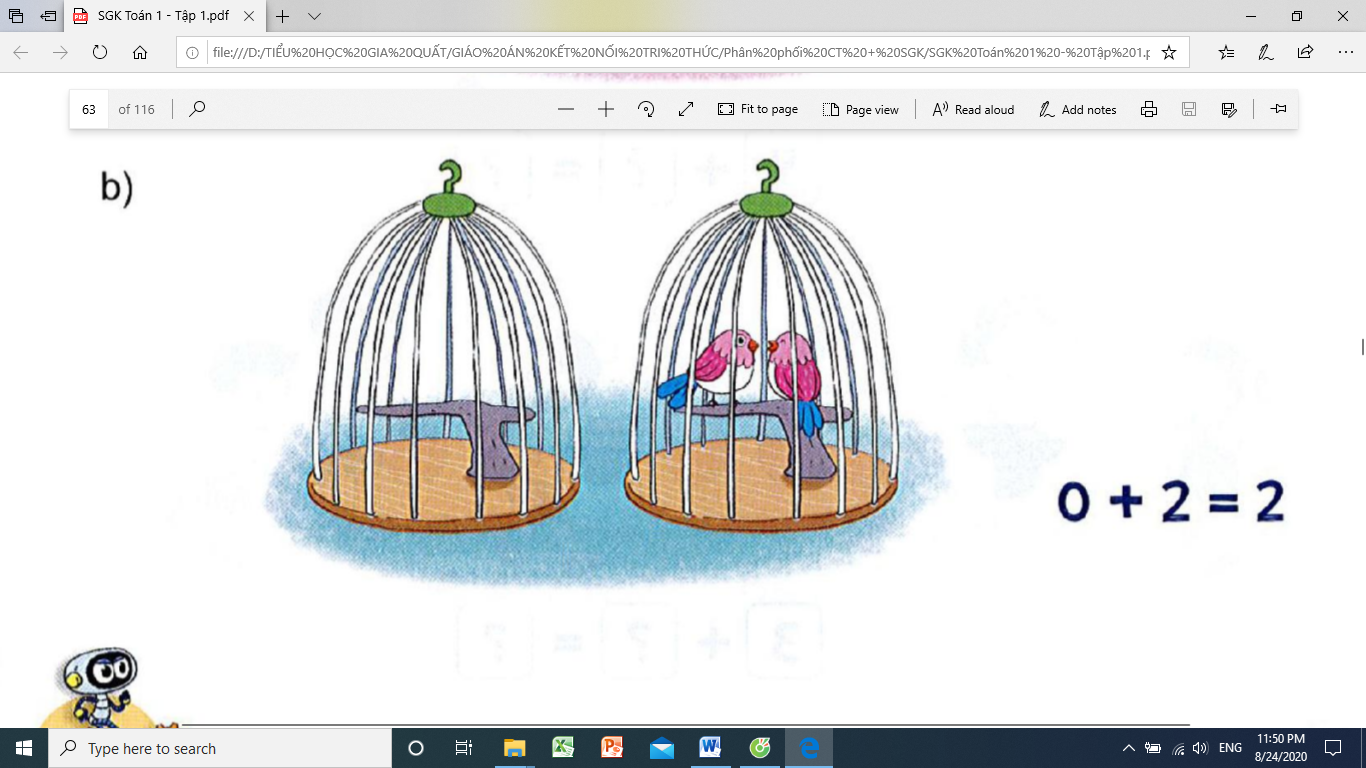 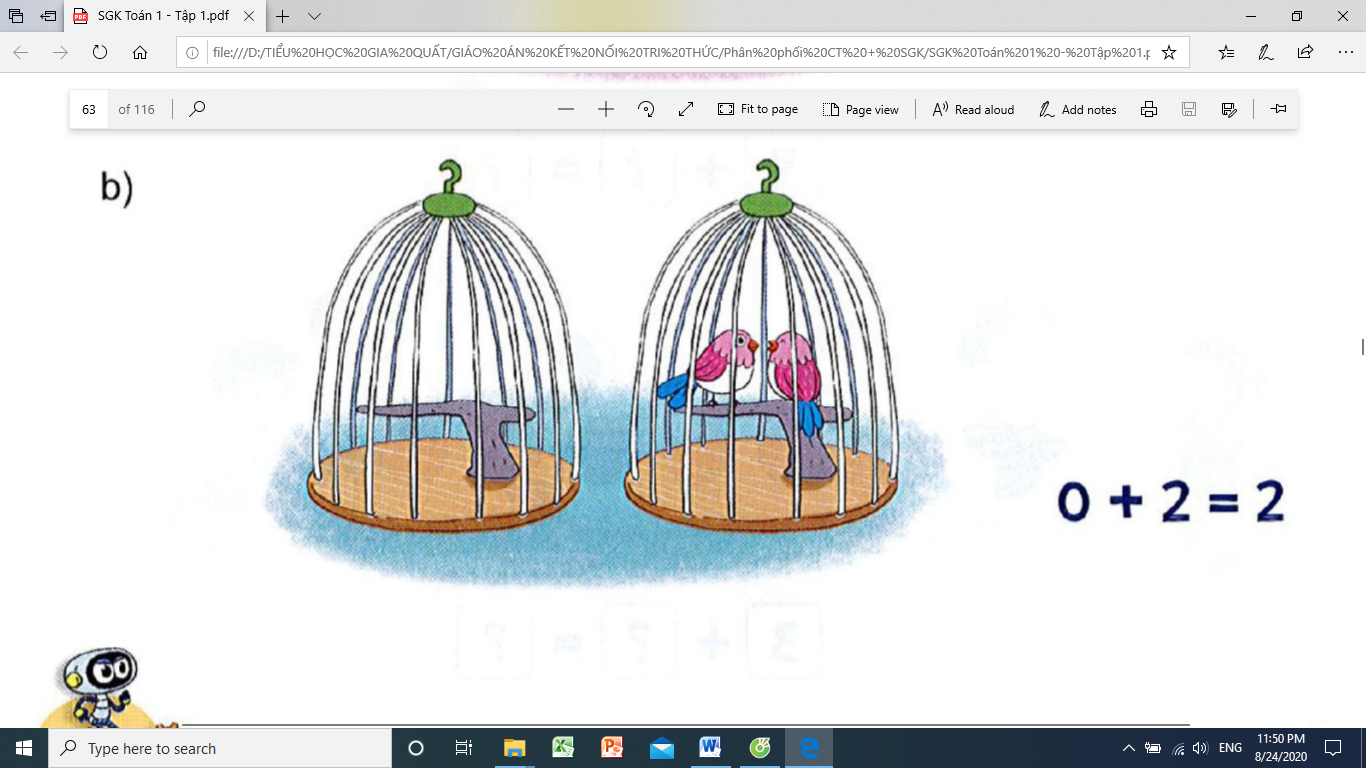 2
=
2
0
+
2
=
0
2
+
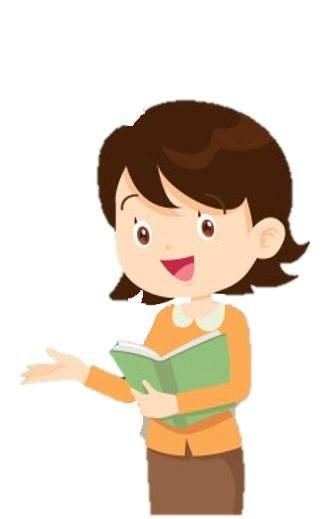 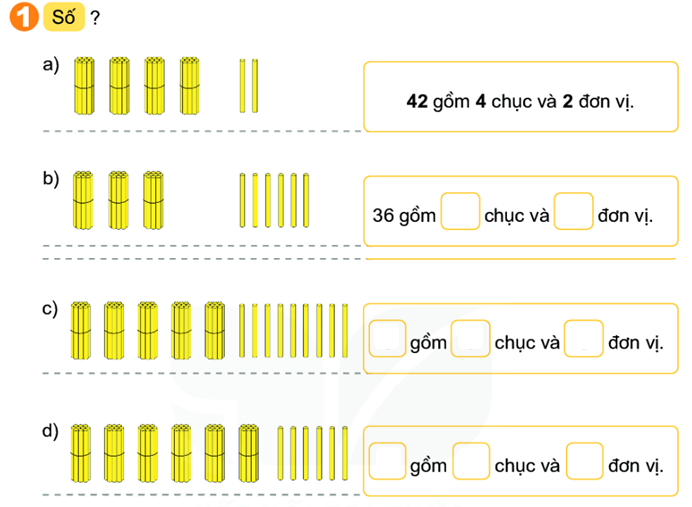 6
=
0
6
+
6 + 0 = 0 + 6
6
=
0
+
6
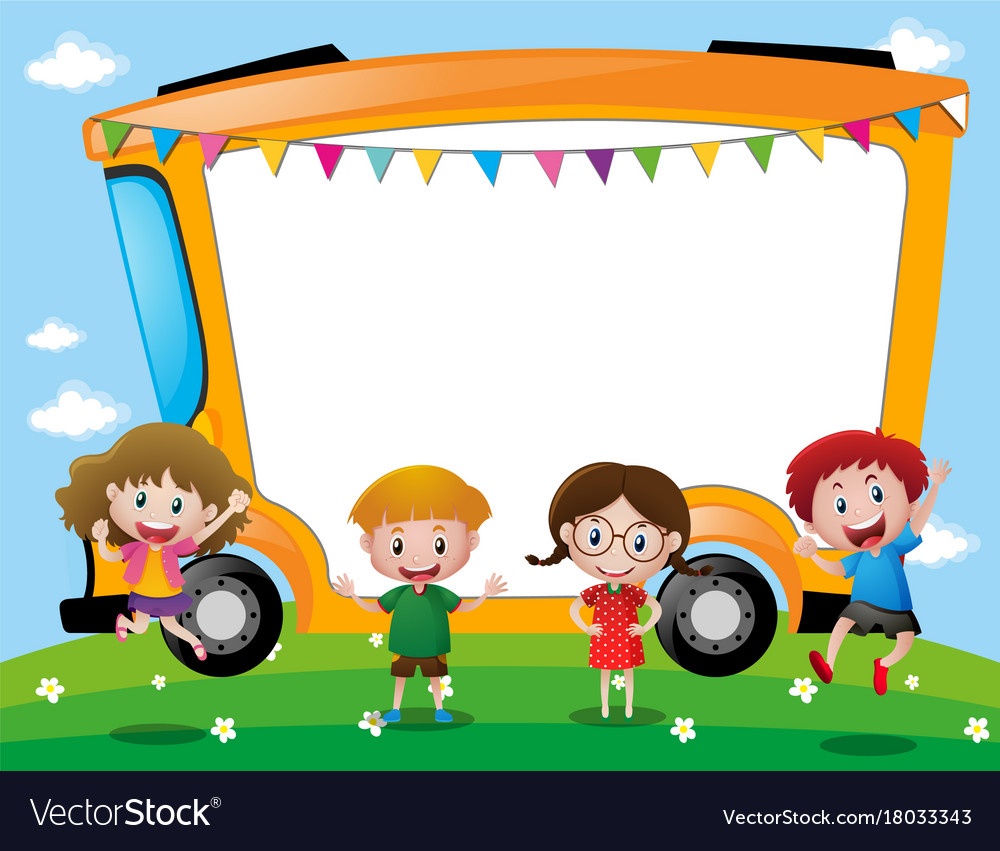 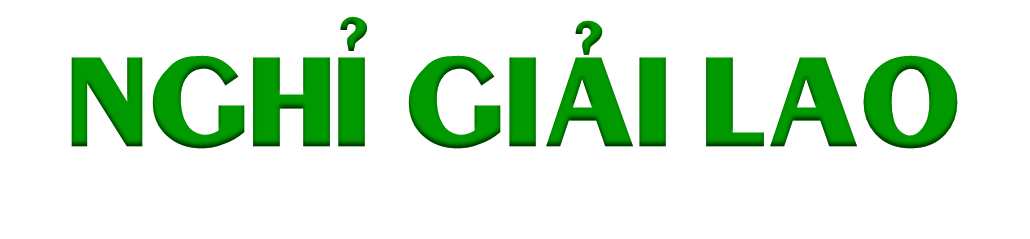 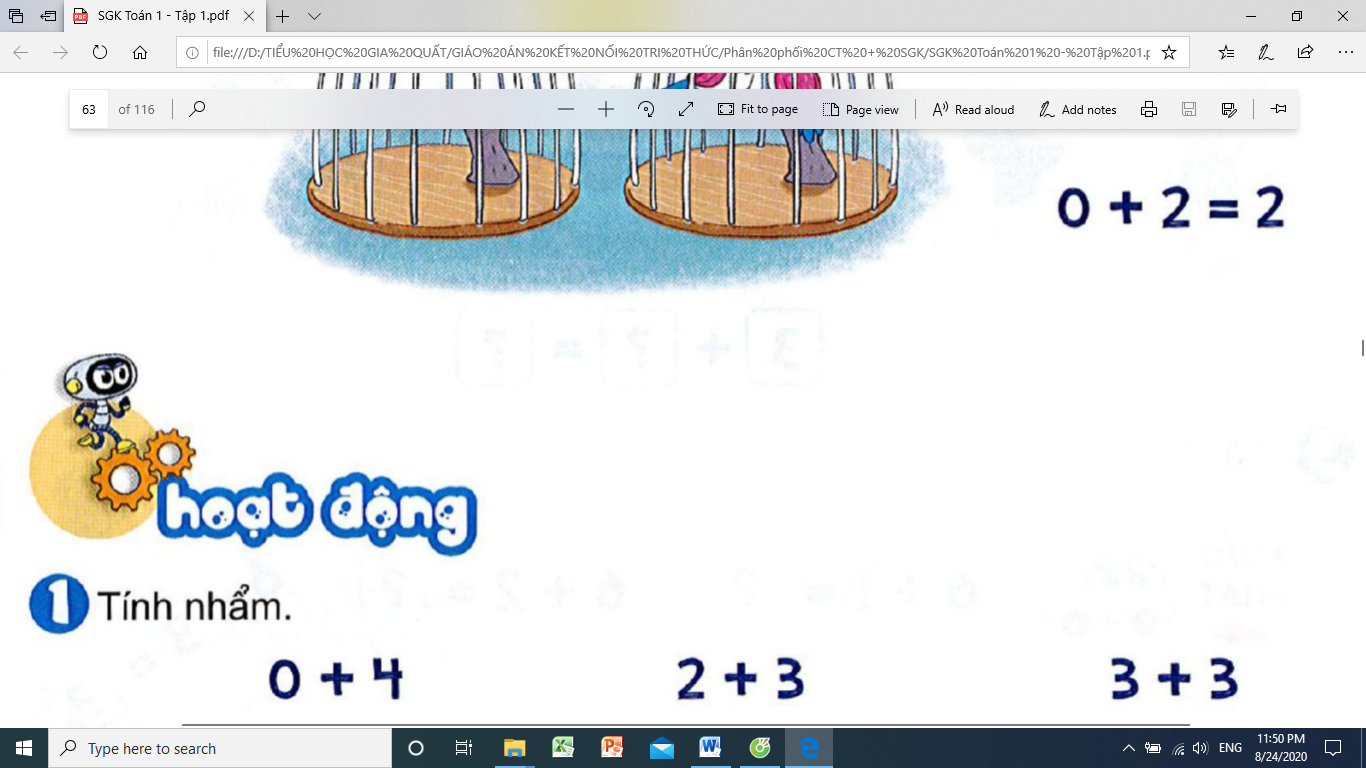 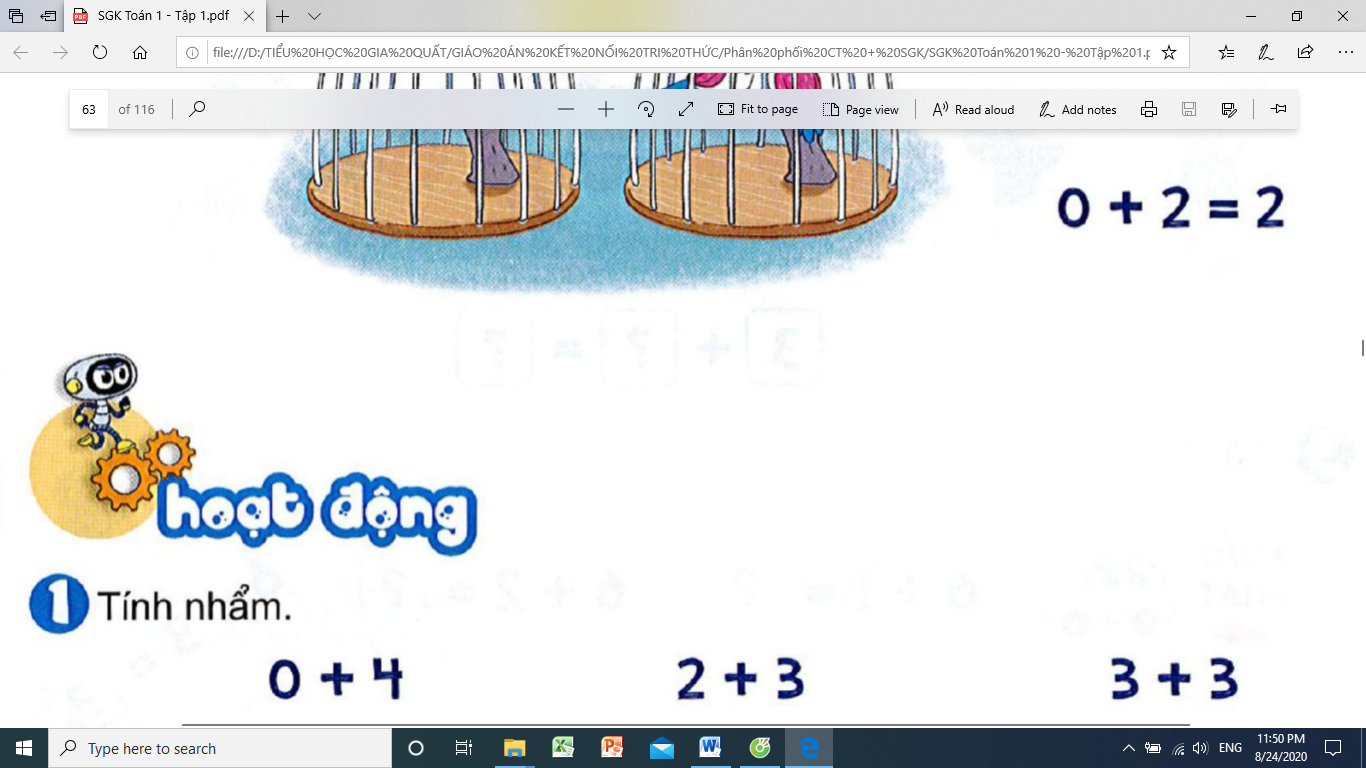 5
2 + 3 =
3 + 3 =
6
4
0 + 4 =
0 + 5 =
5
4 + 2 =
6
4
3 + 1 =
6 + 0 =
6
5
1 + 4 =
2 + 2 =
4
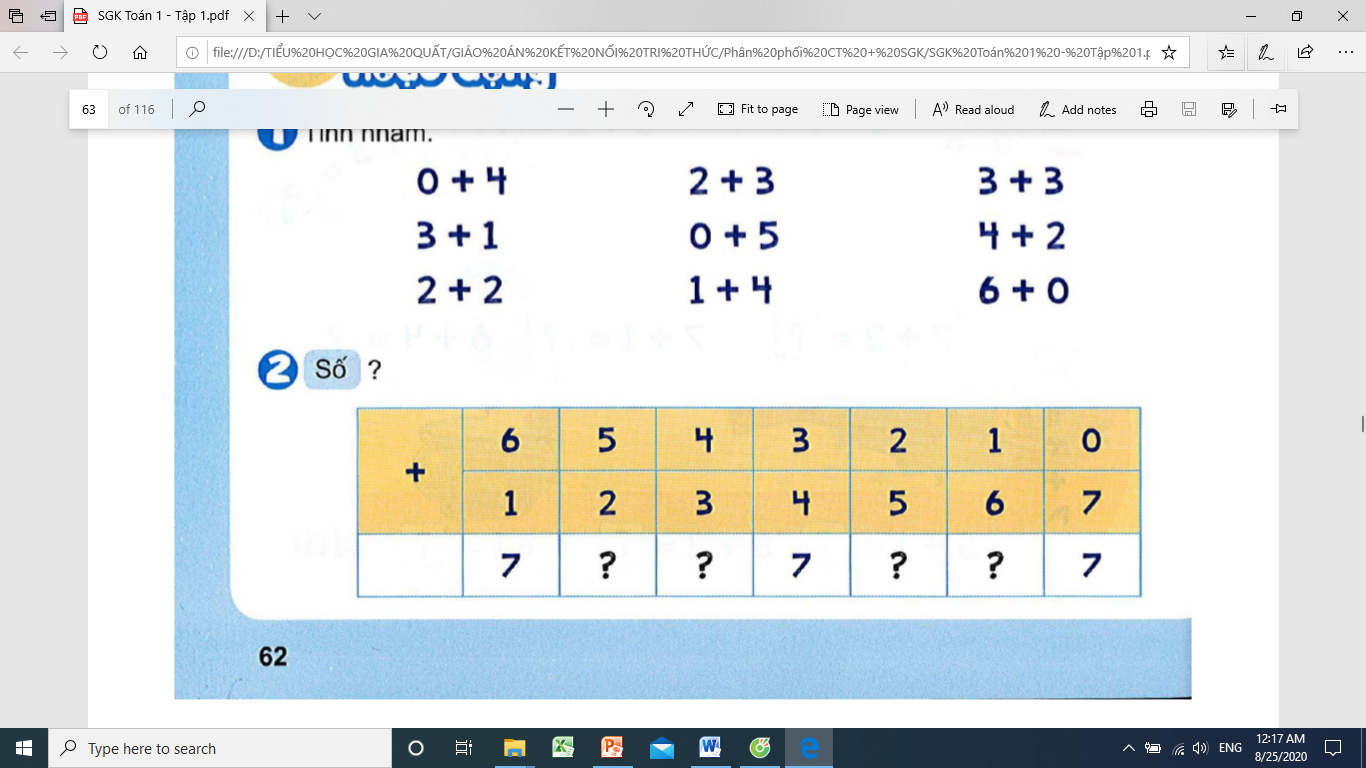 ?
?
?
?
7
7
7
7
7
7
7
6 + 1 = 7
1 + 6 = 7
5 + 2 = 7
2 + 5 = 7
4 + 3 = 7
3 + 4 = 7
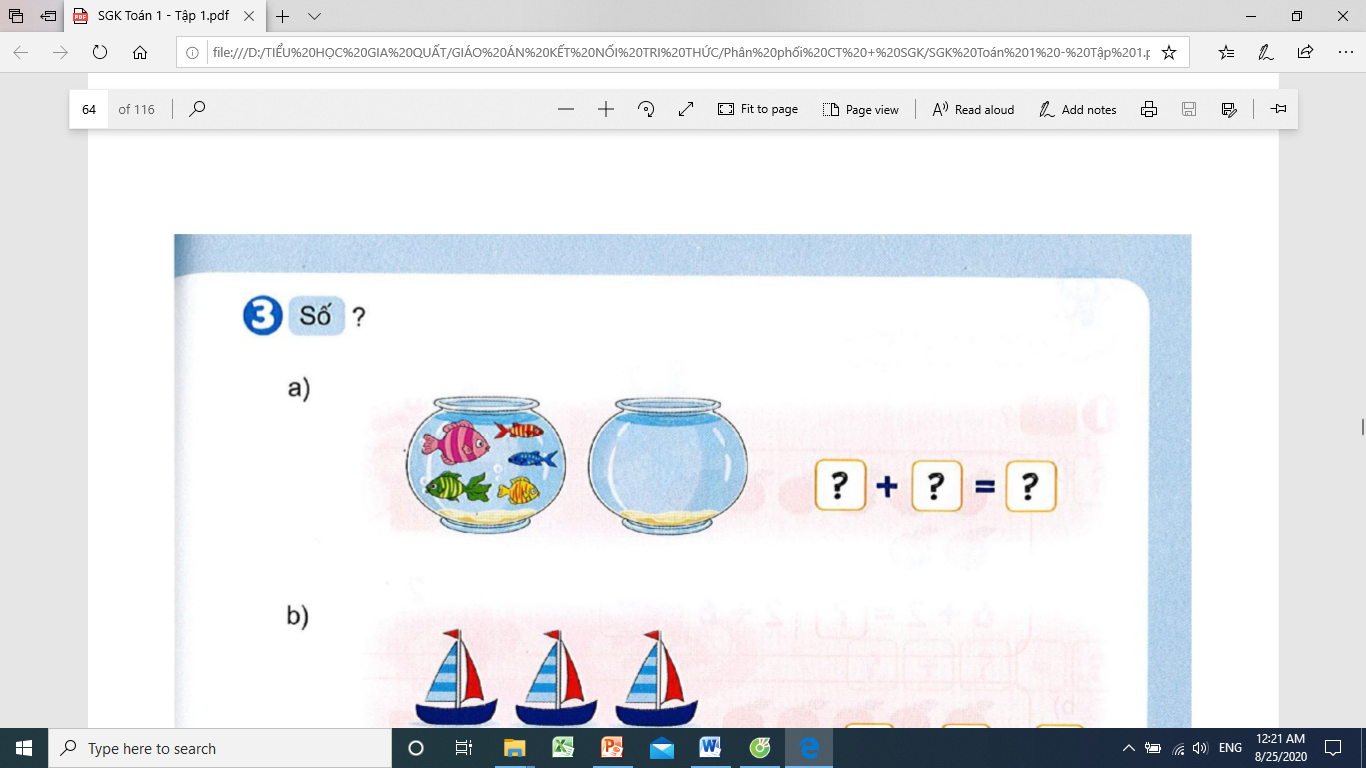 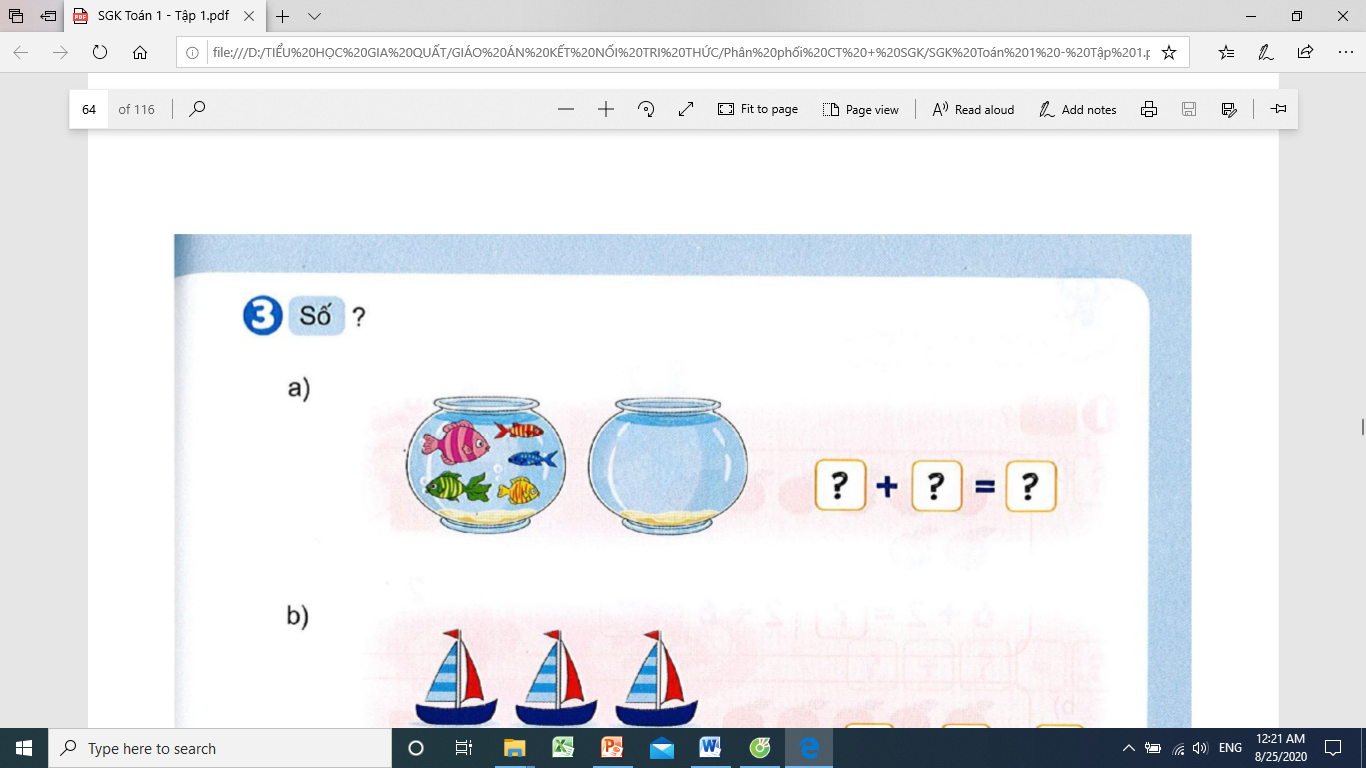 a.
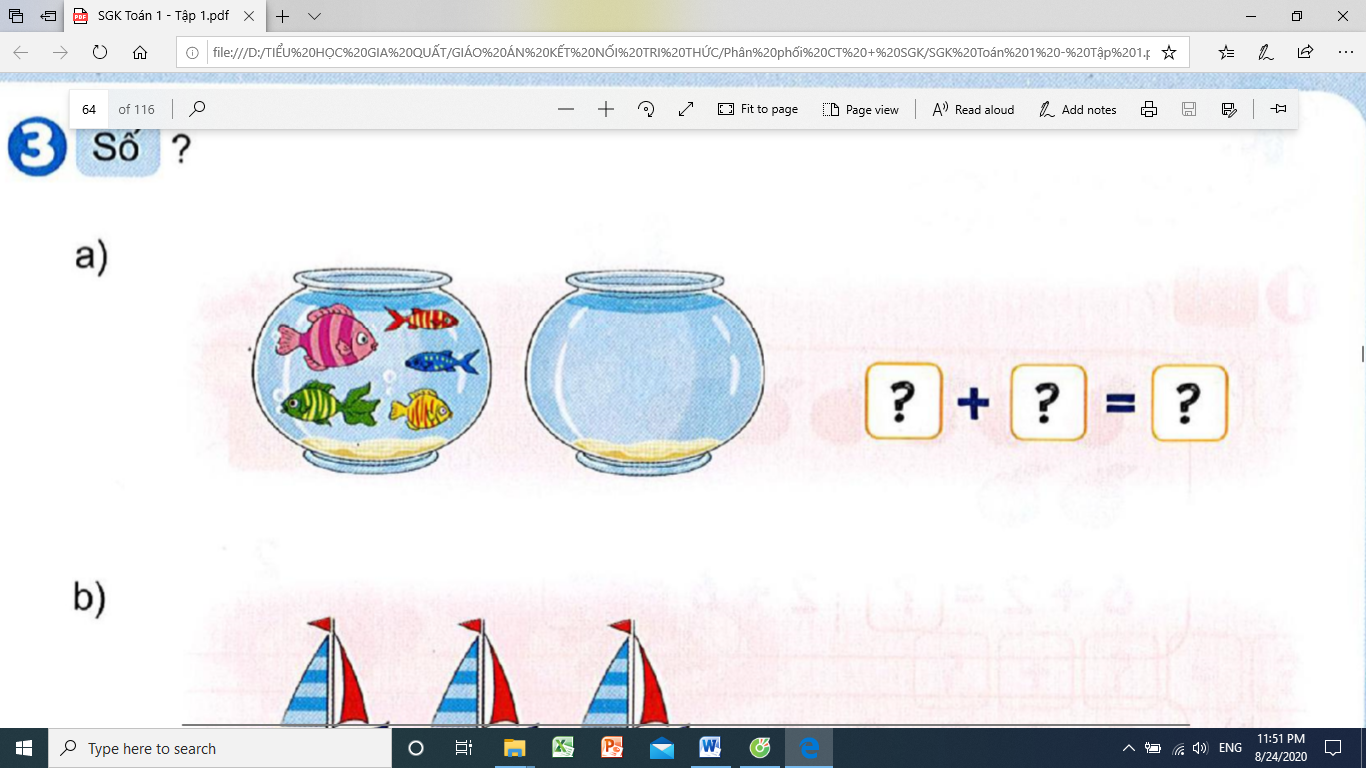 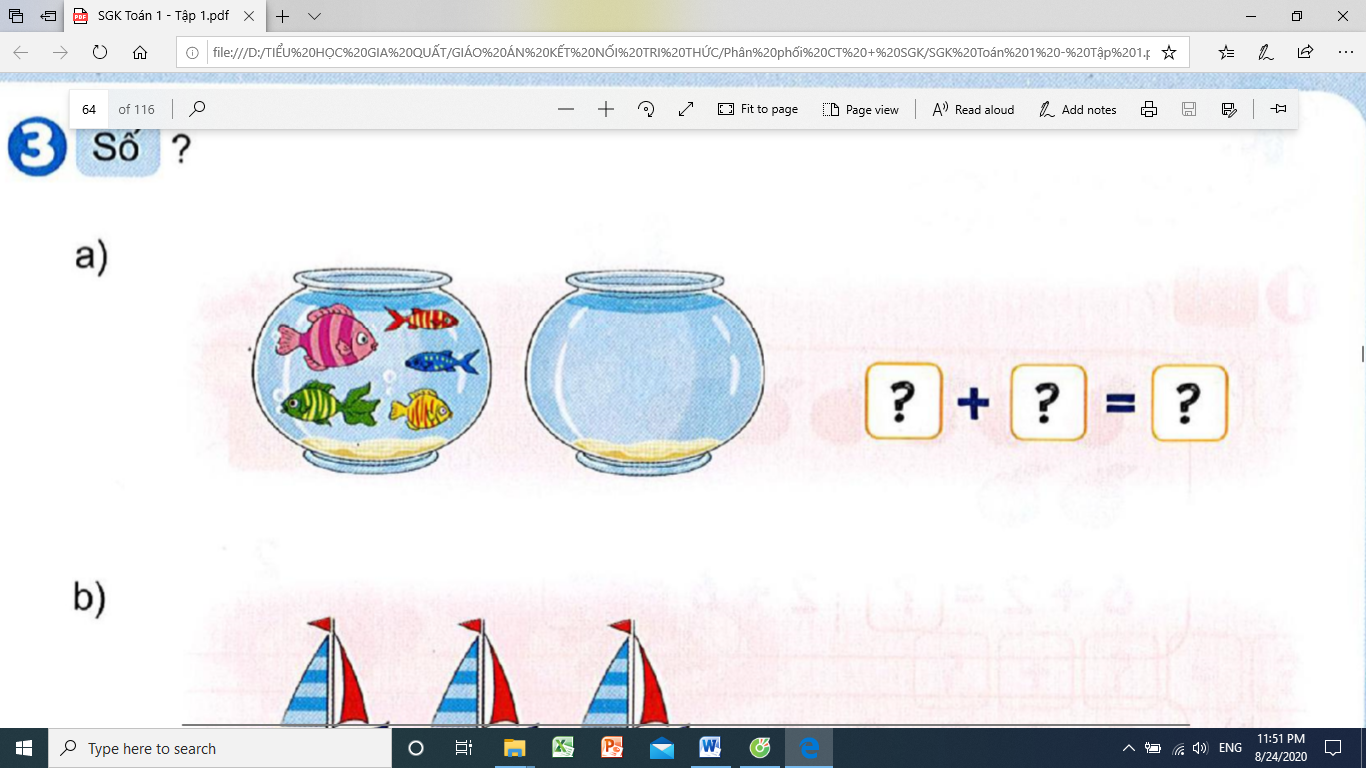 5
0
5
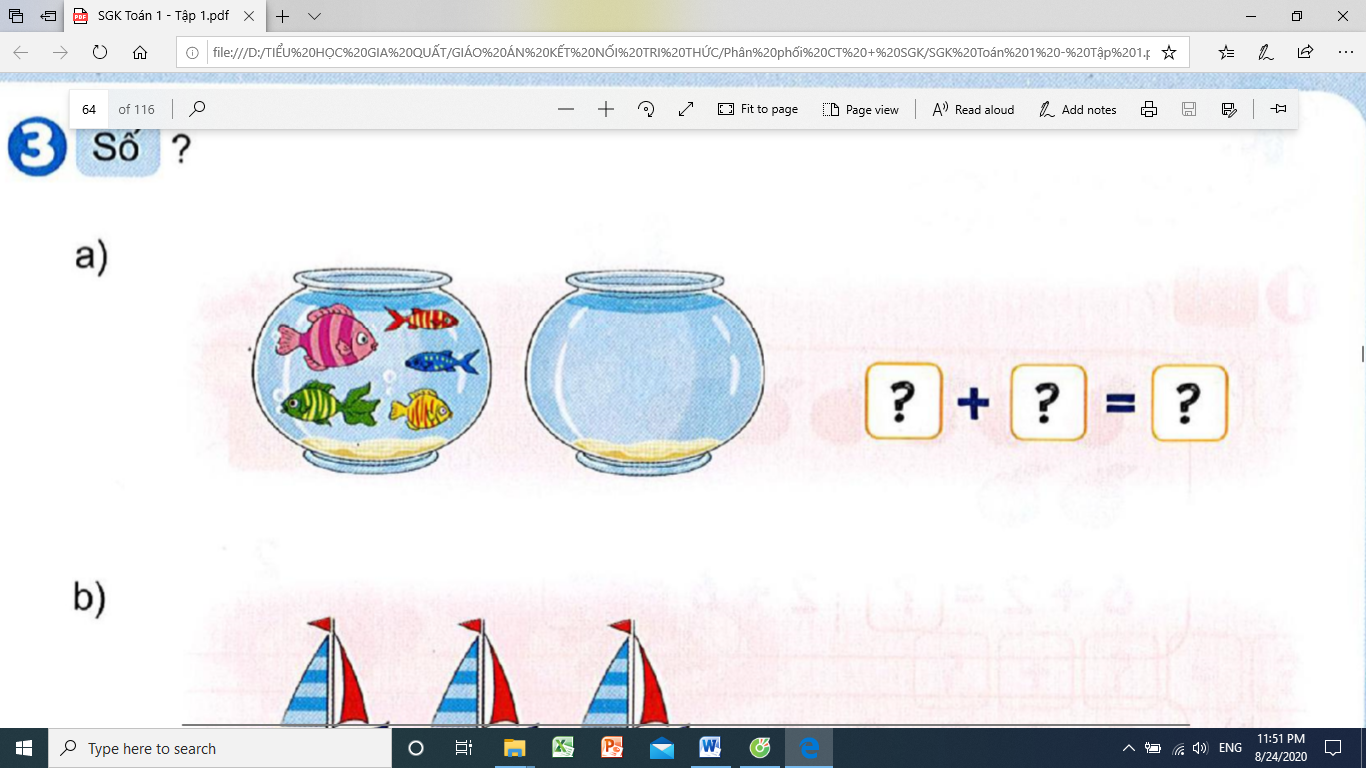 0
5
5
b.
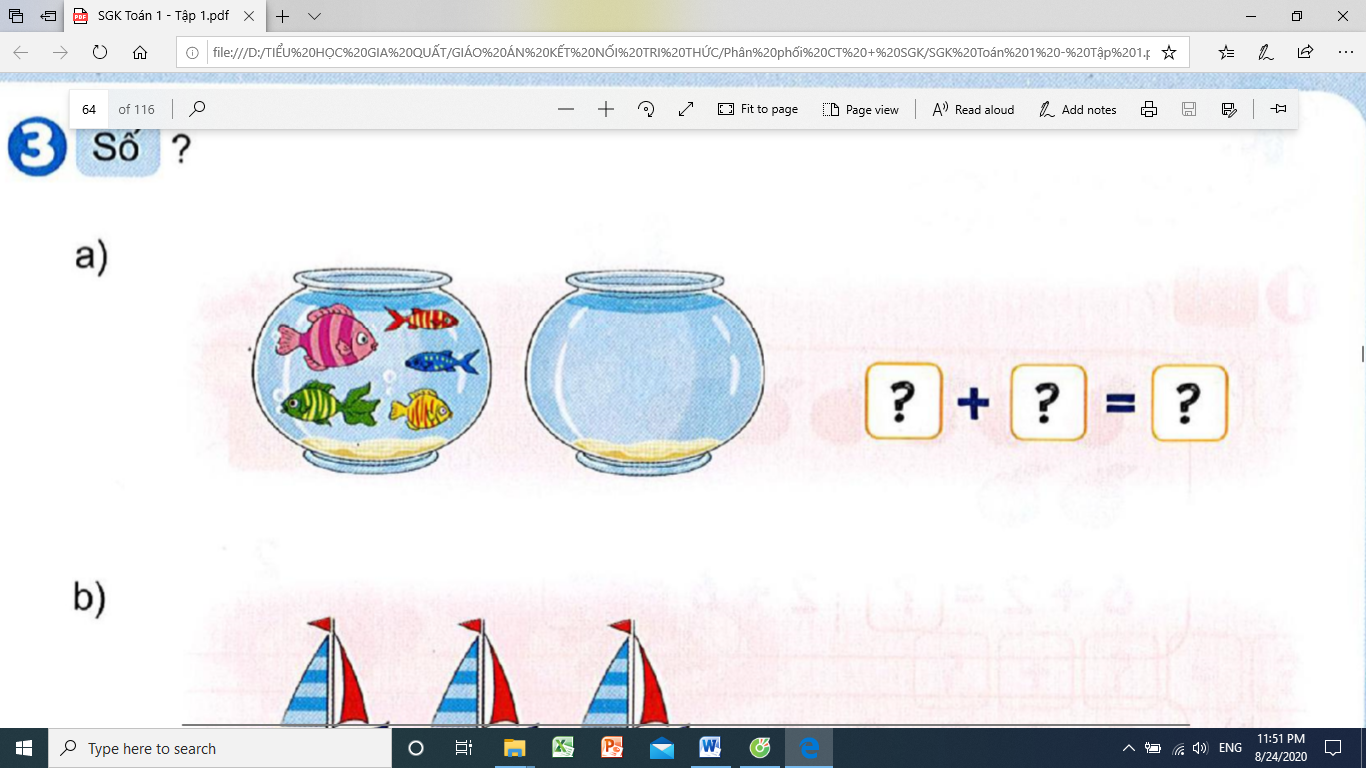 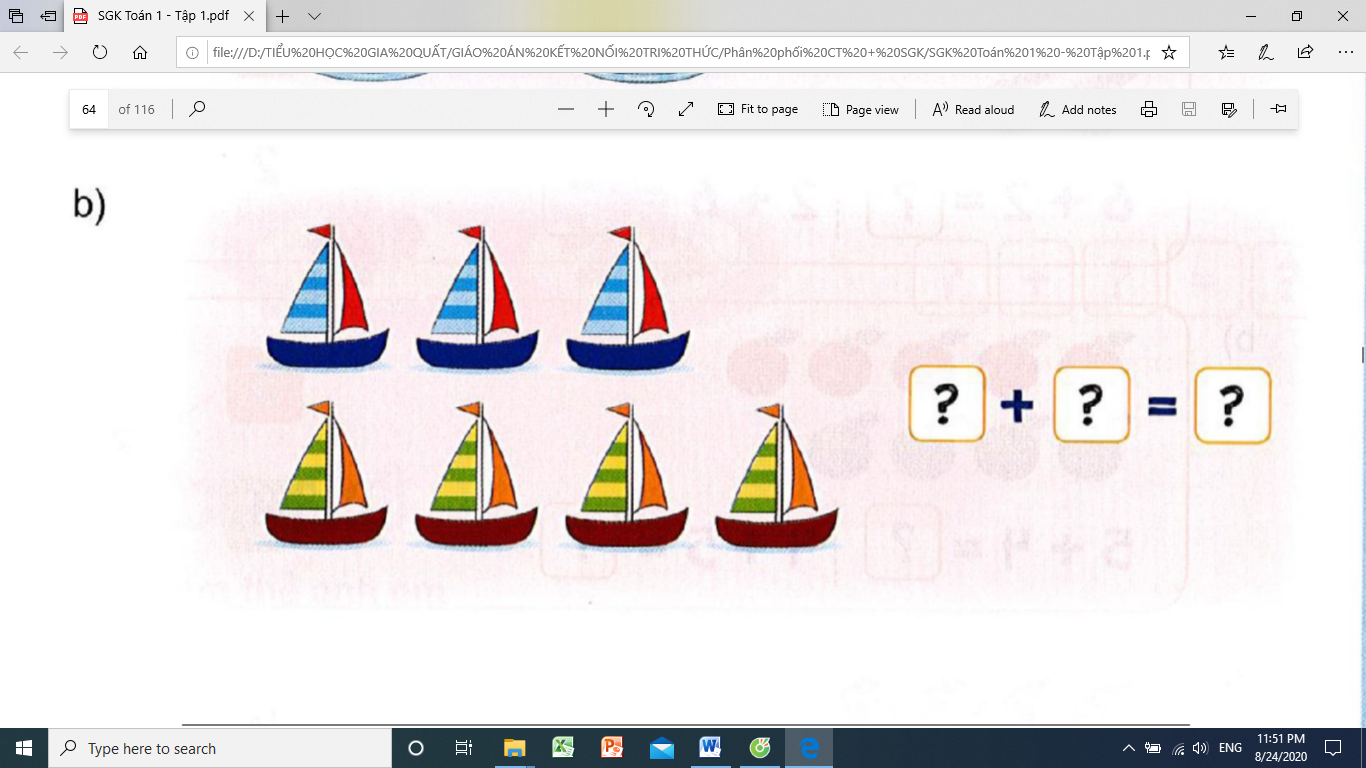 3
4
7
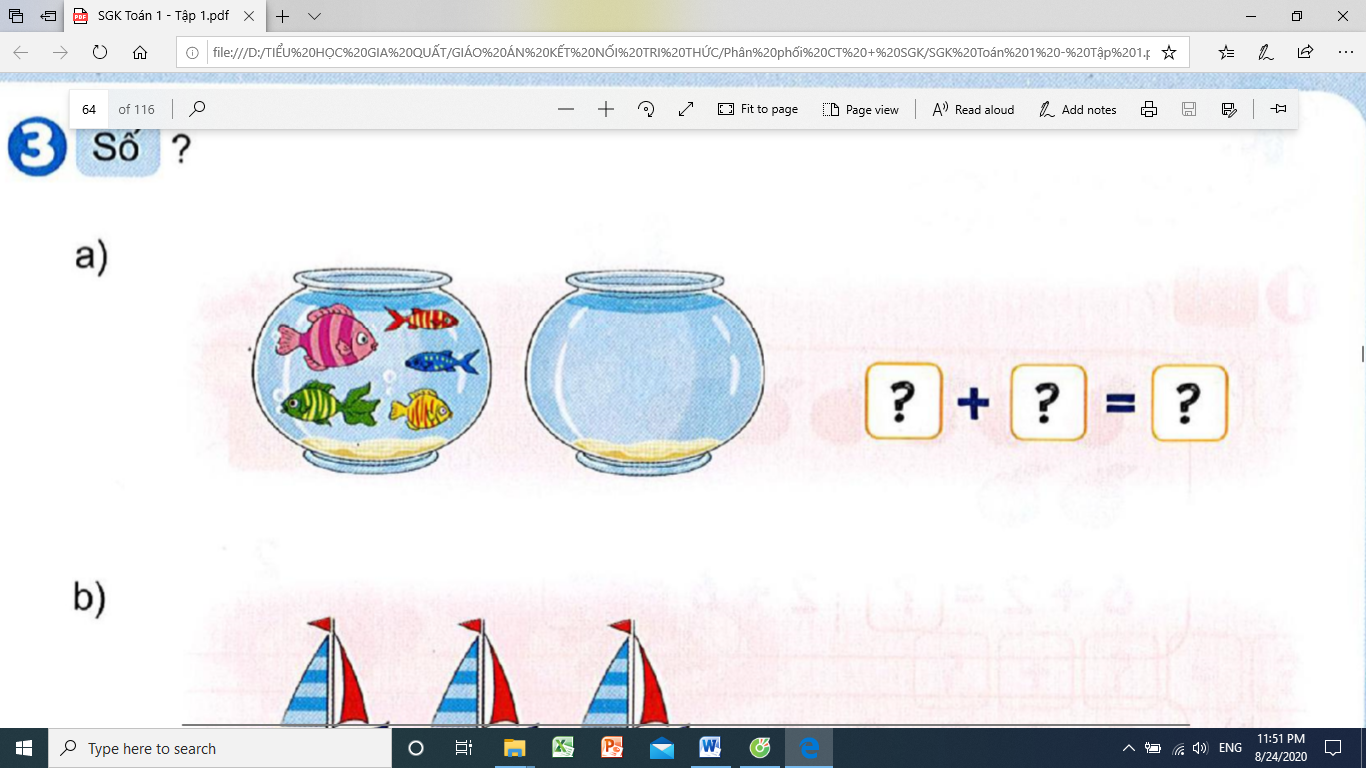 4
3
7
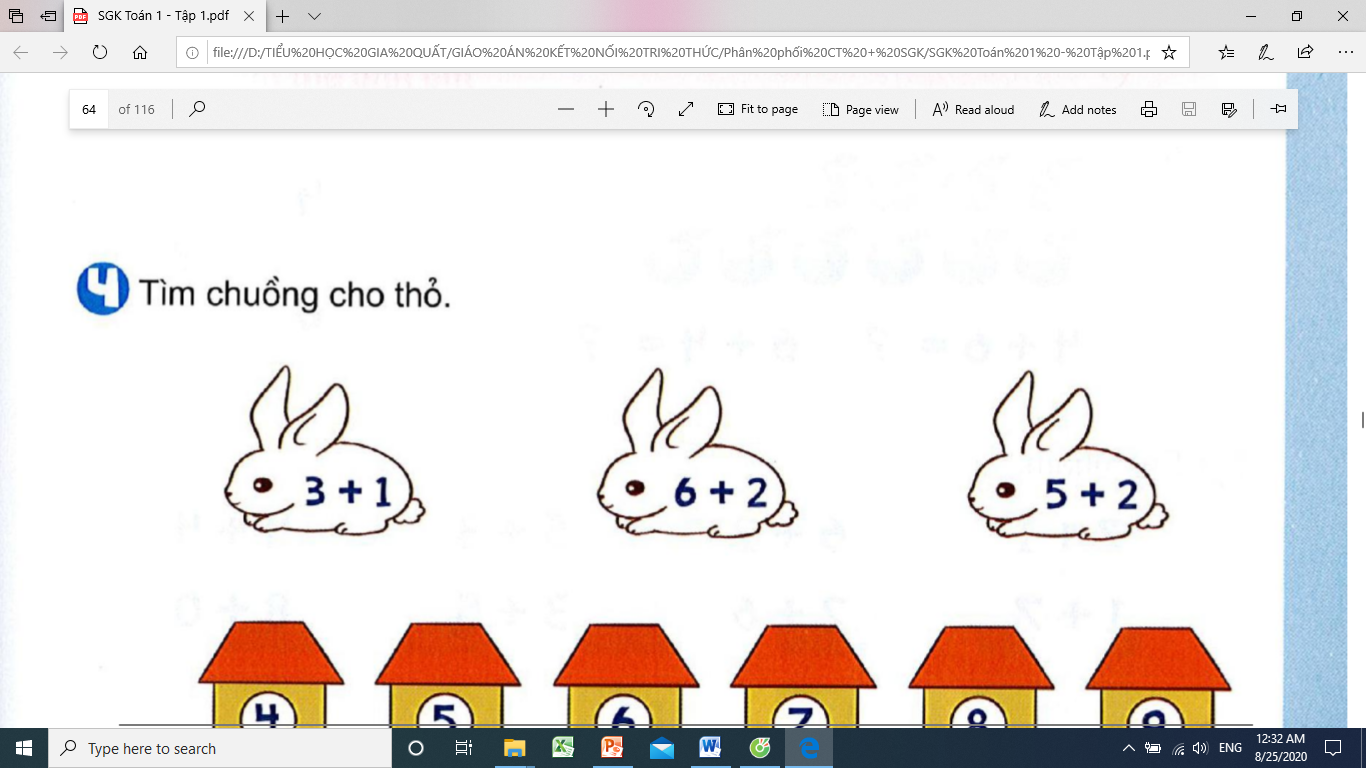 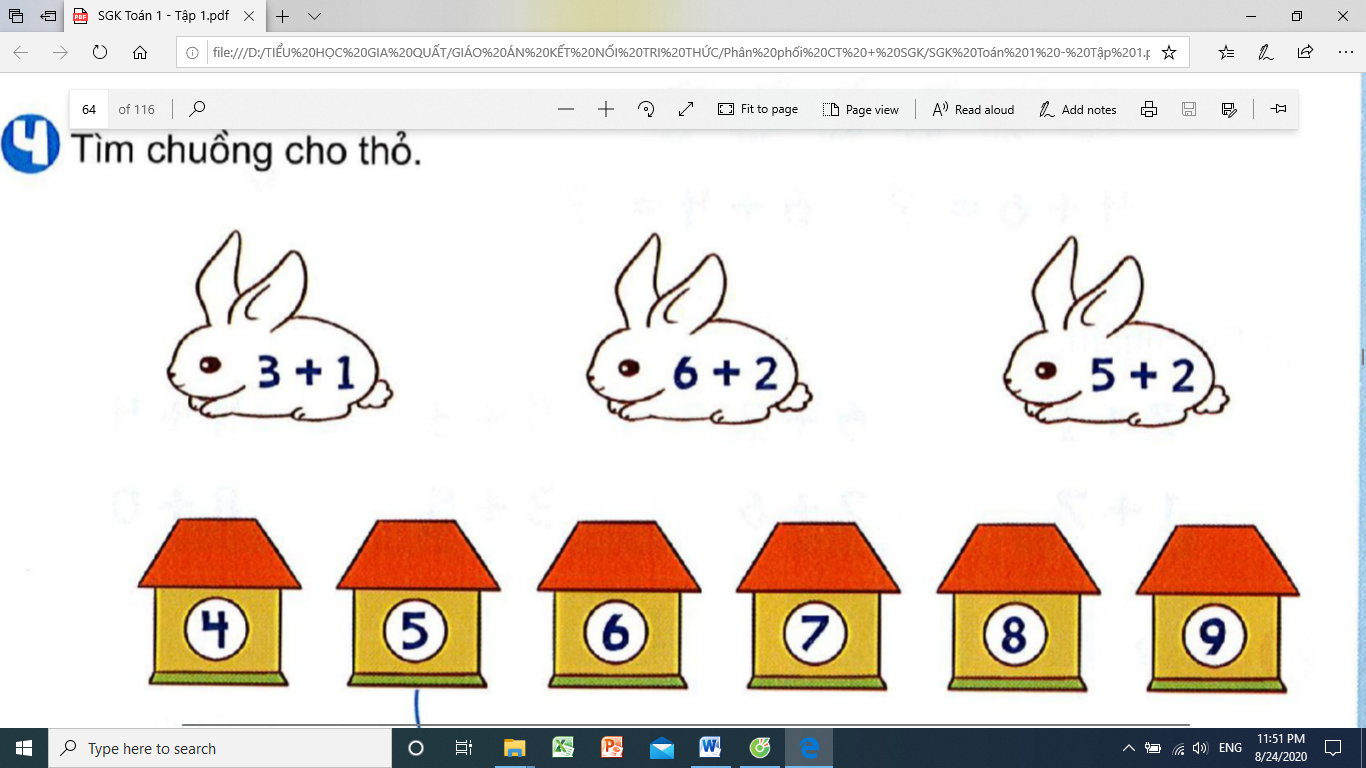 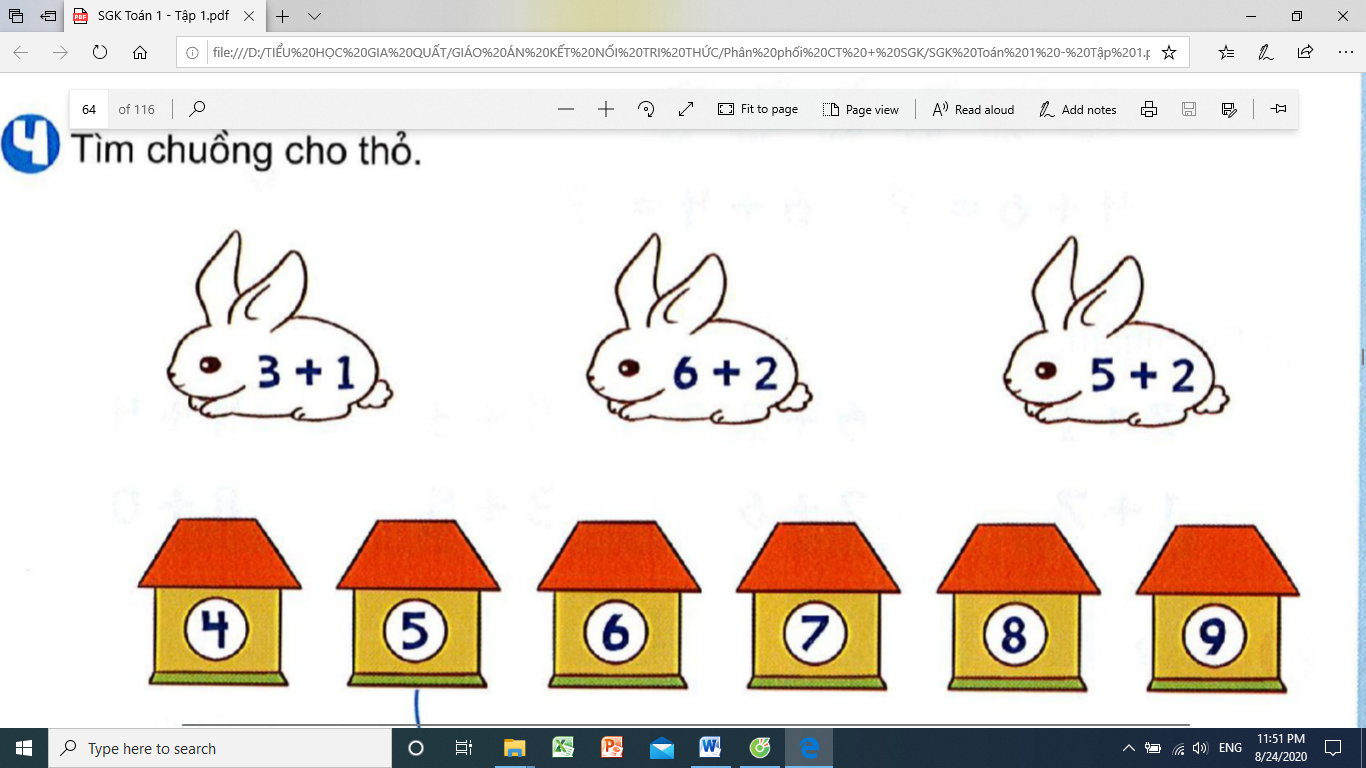 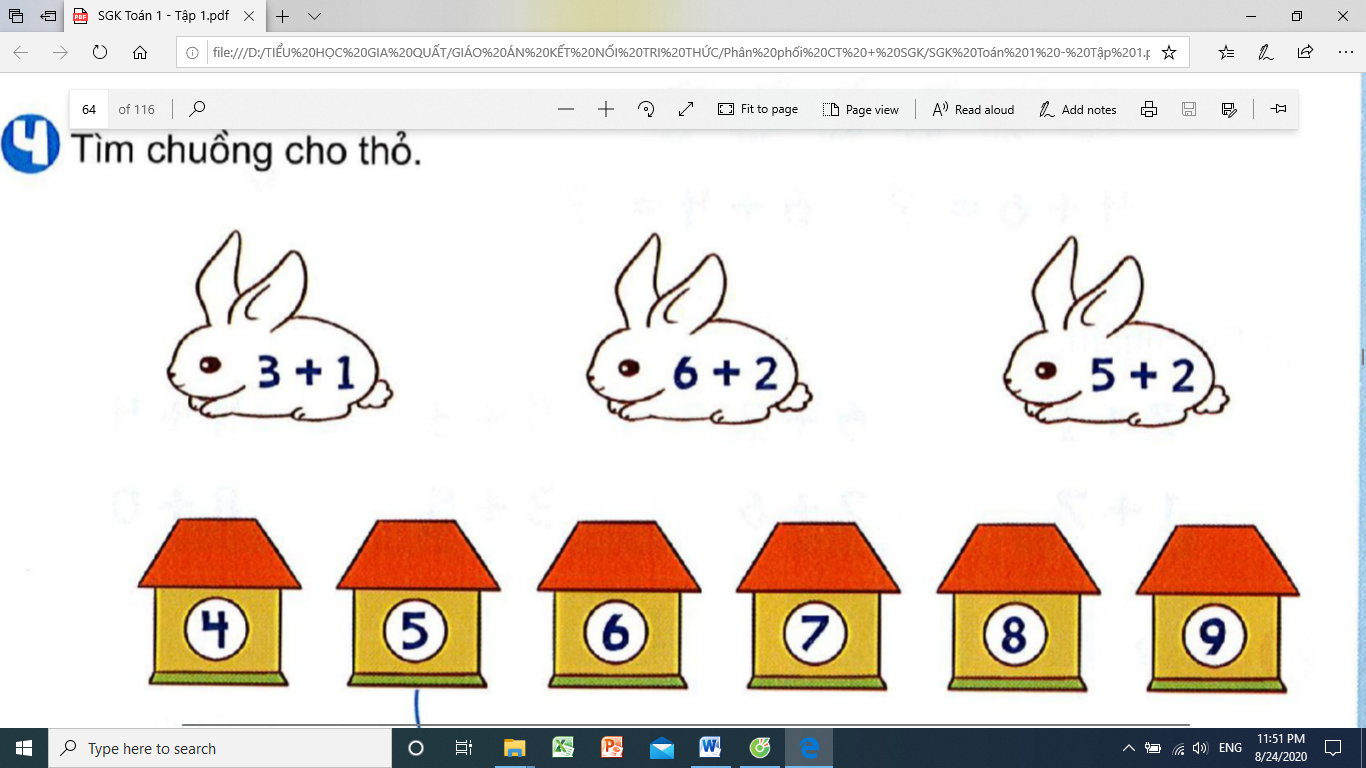 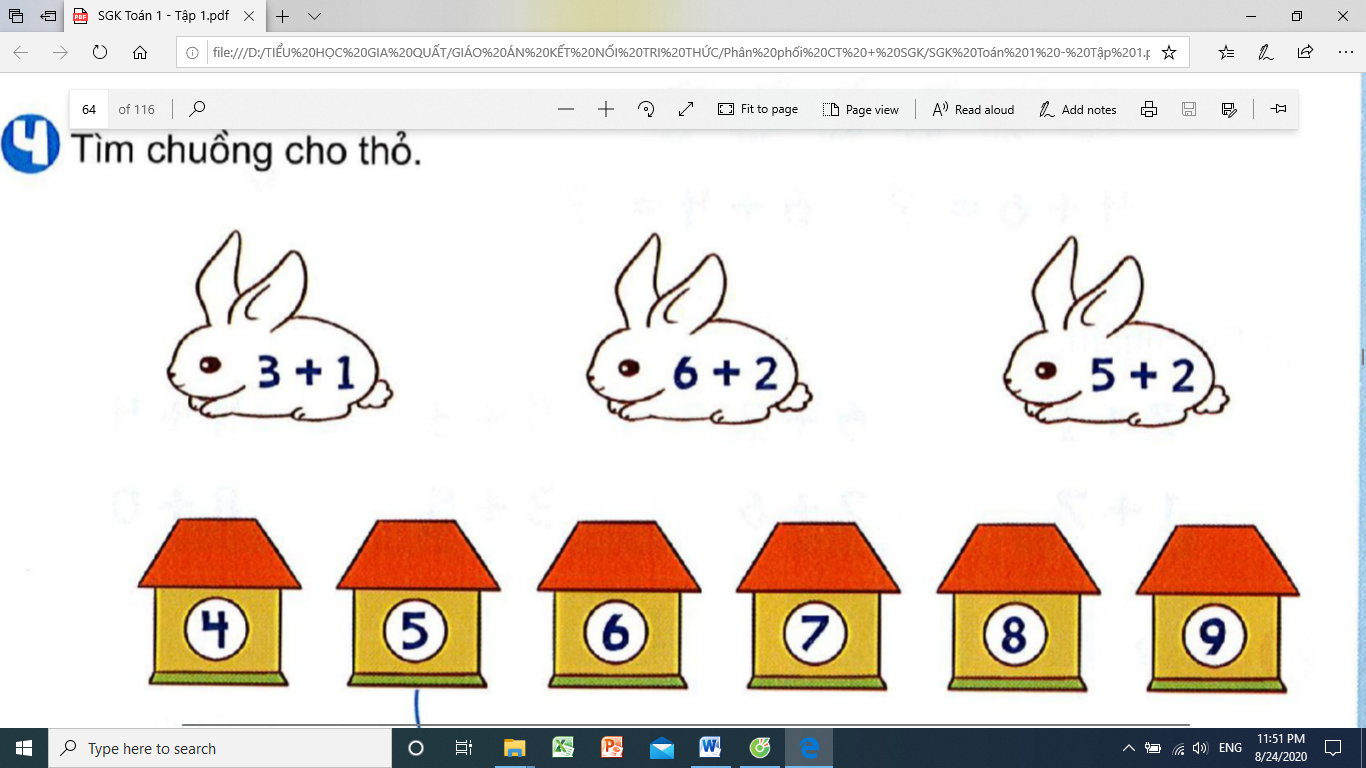 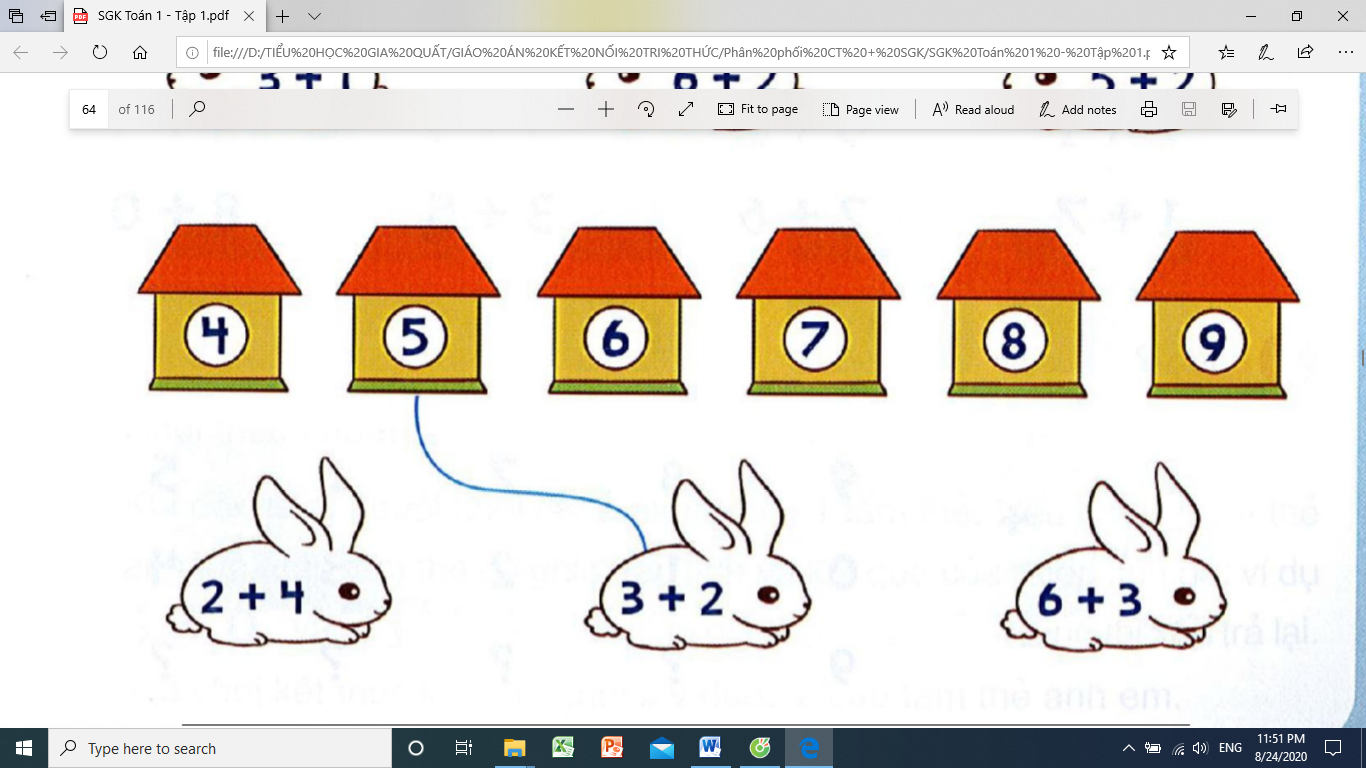 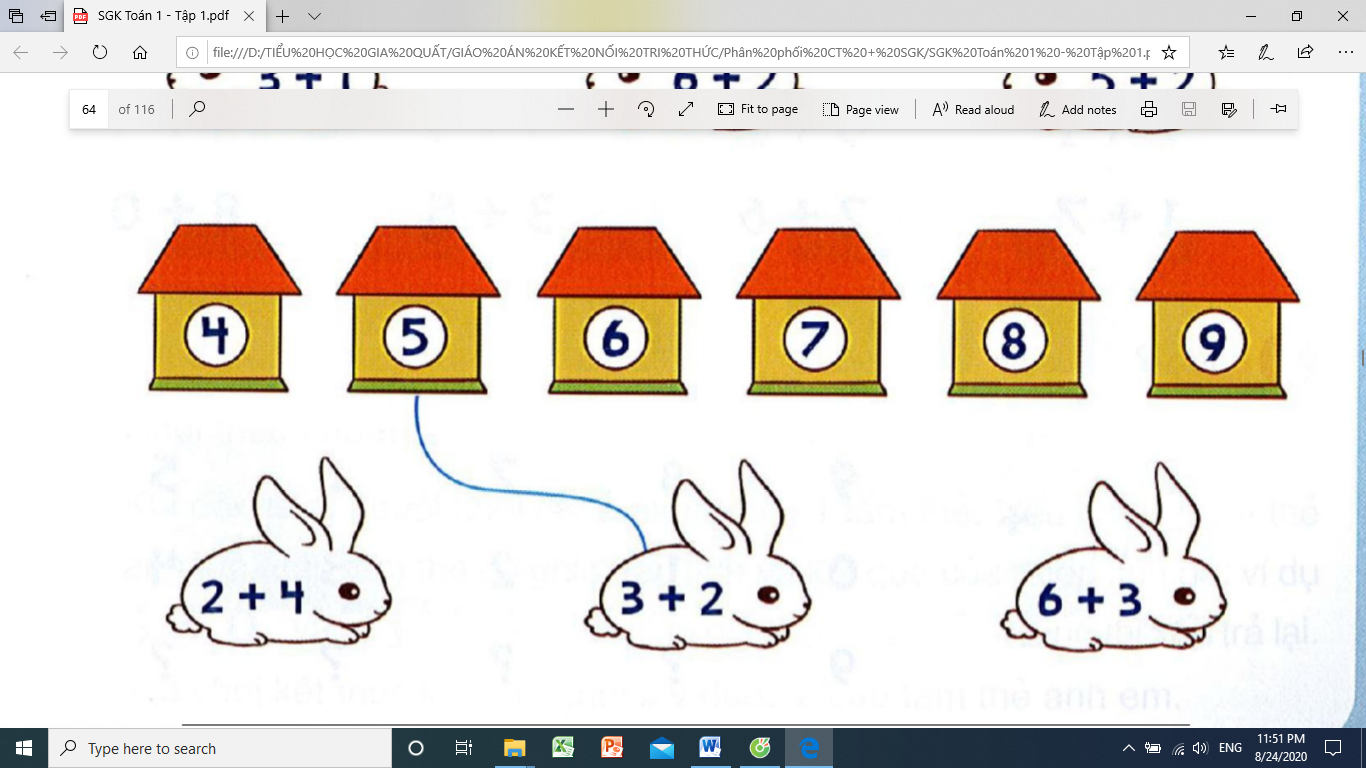 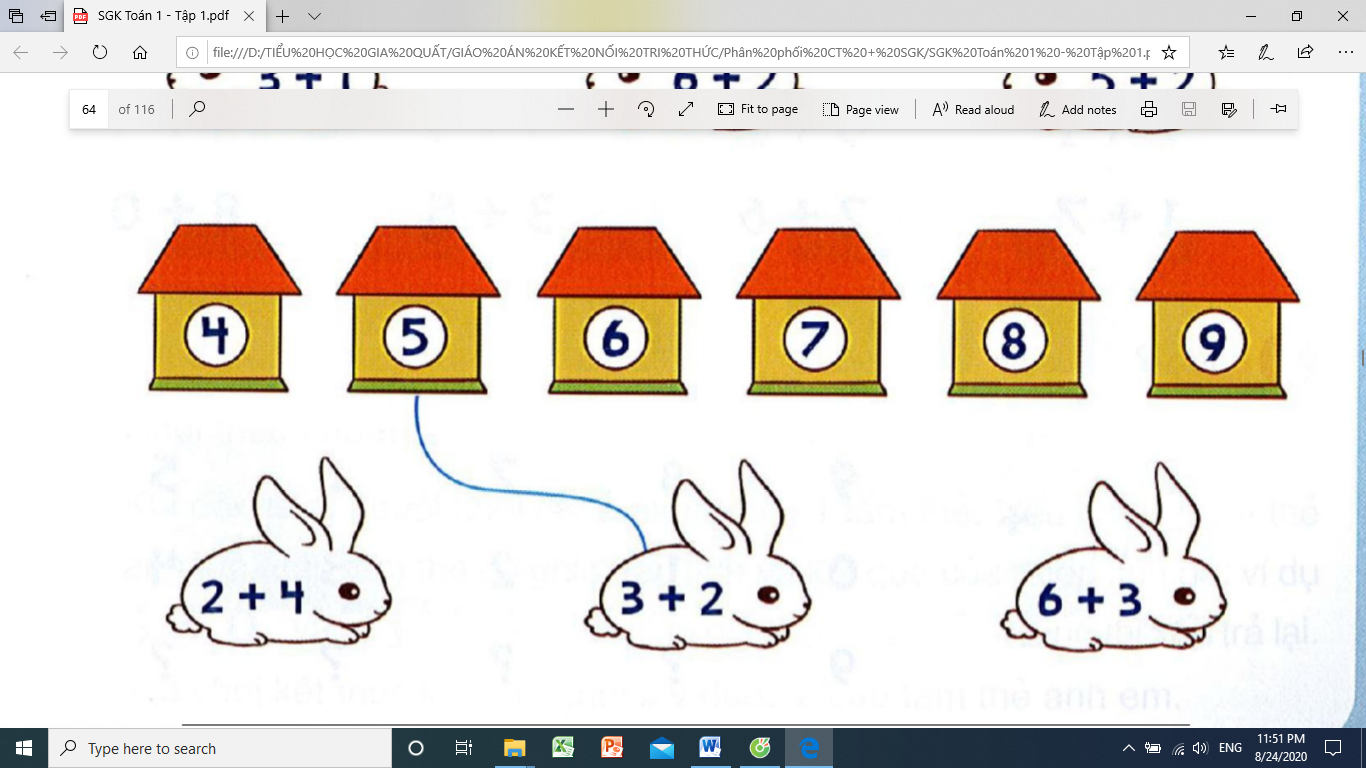 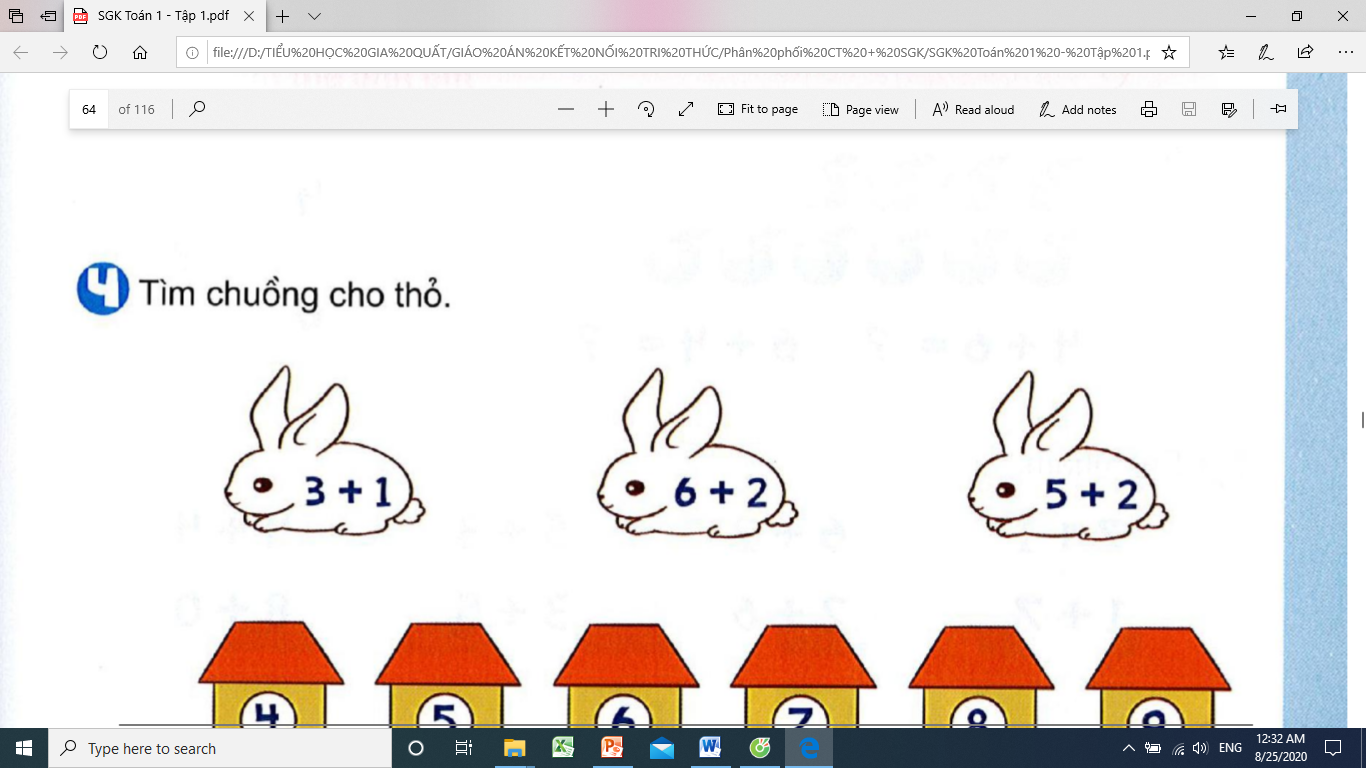 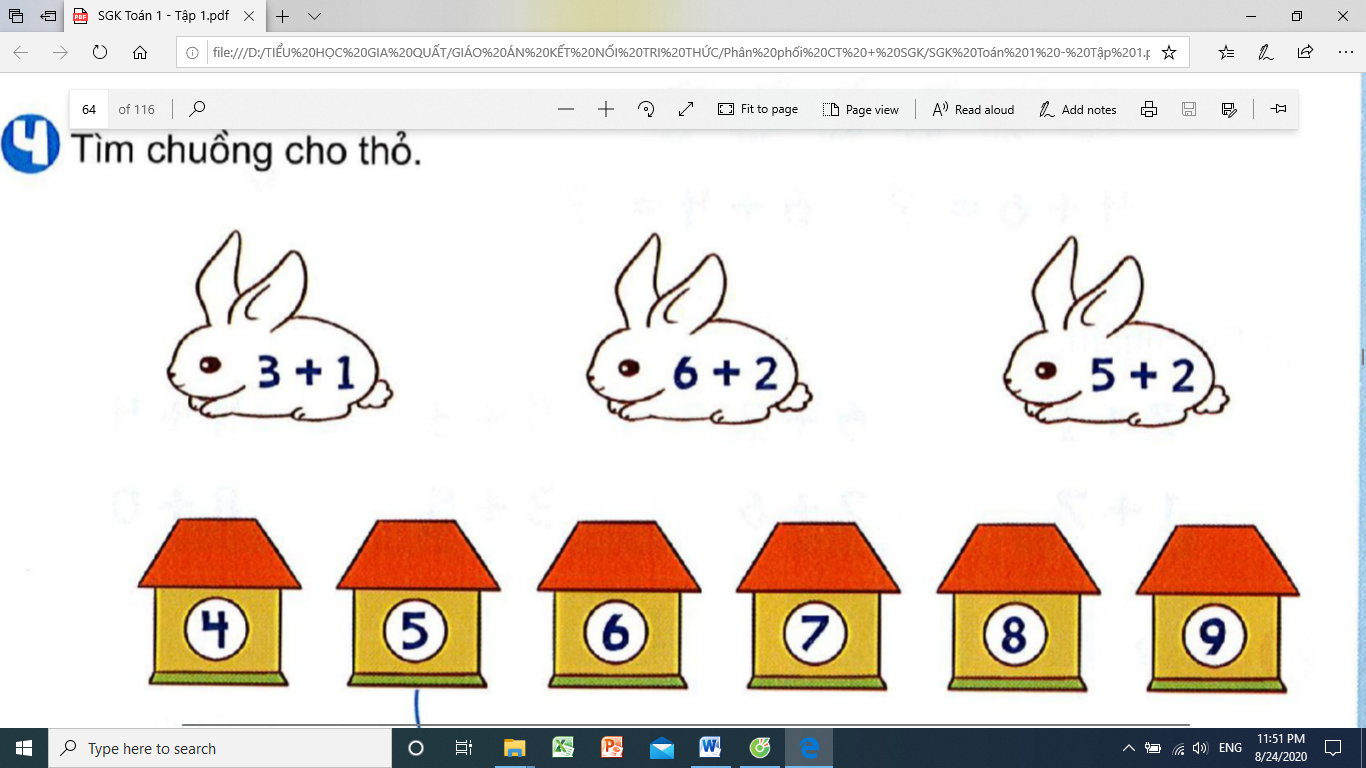 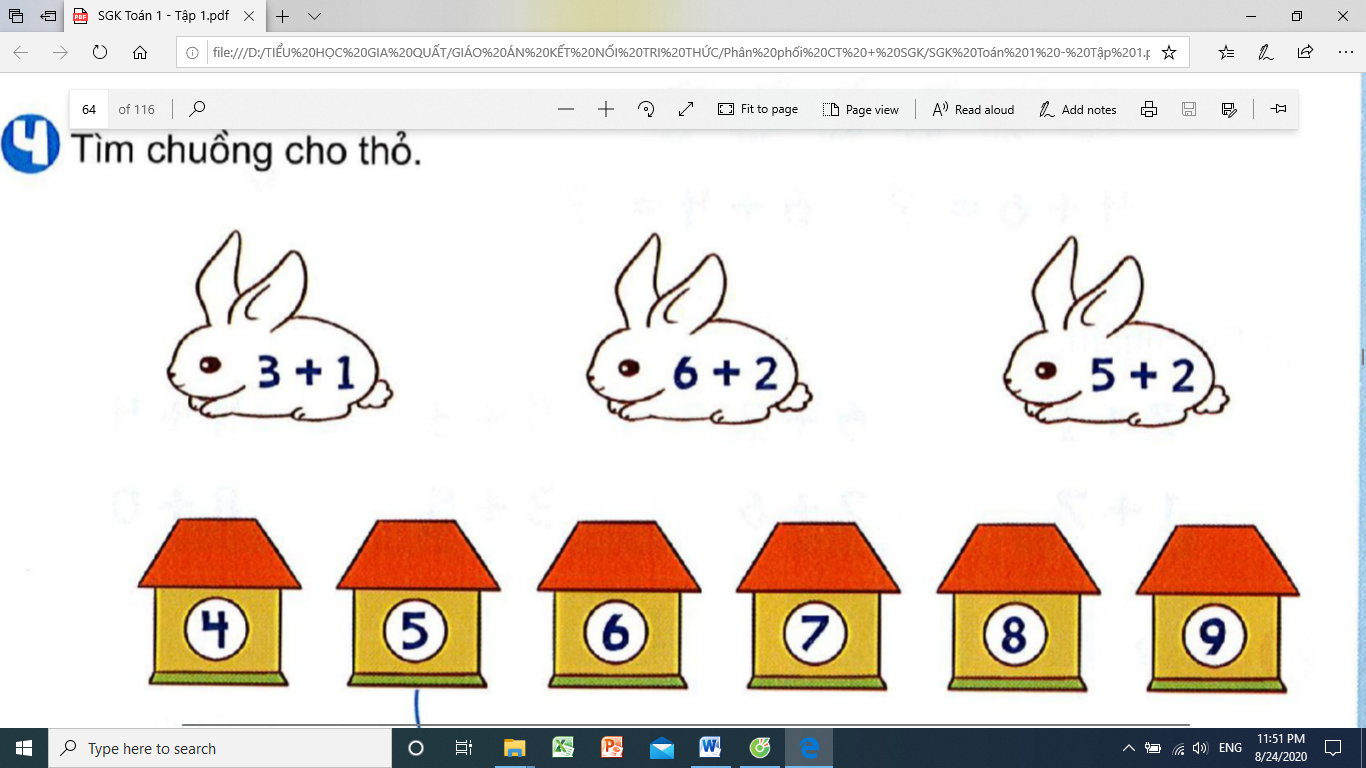 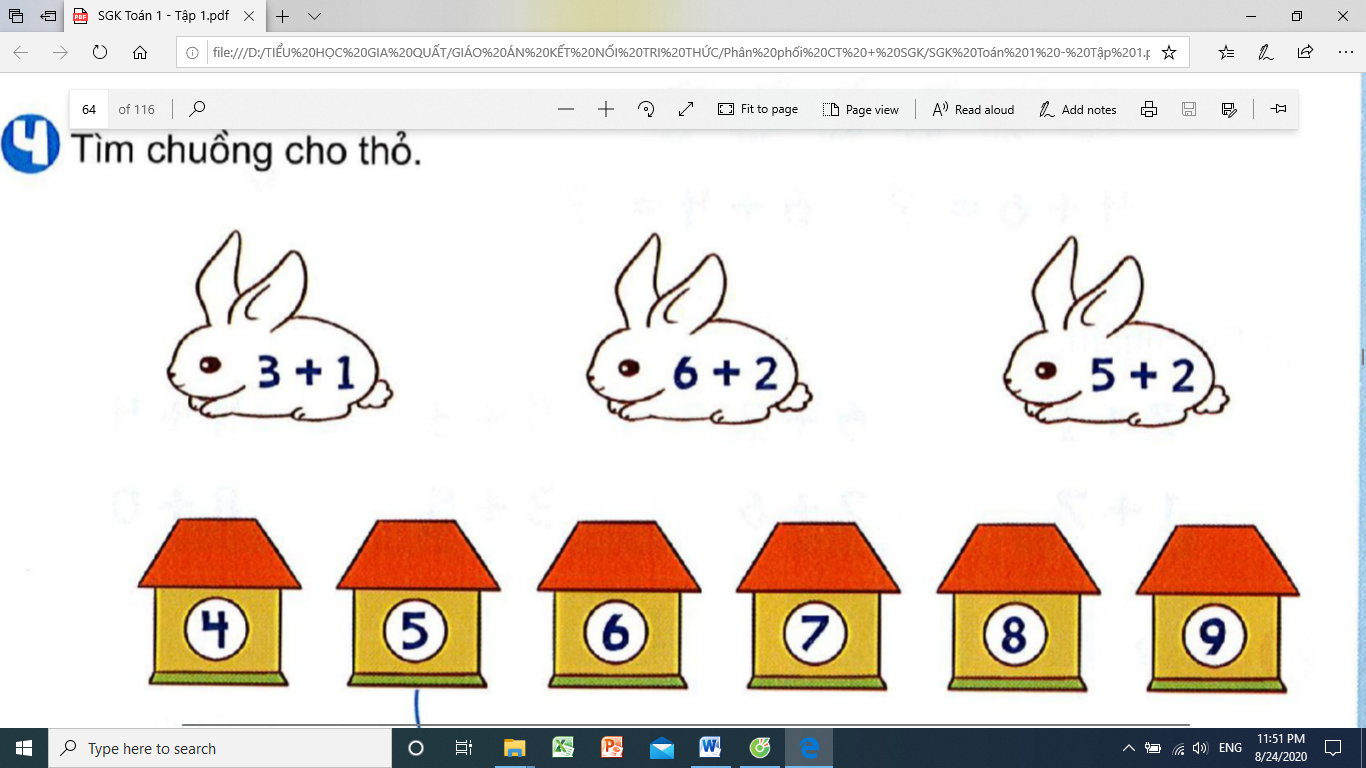 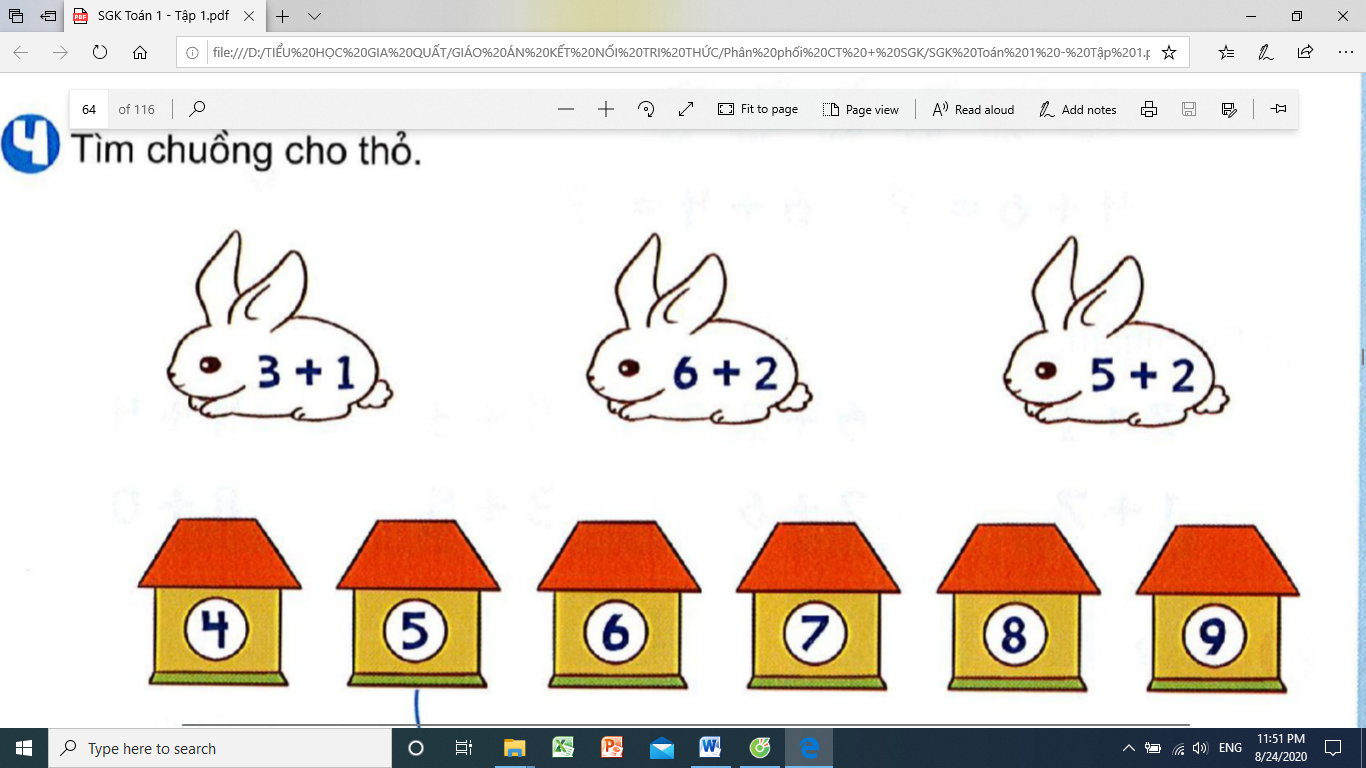 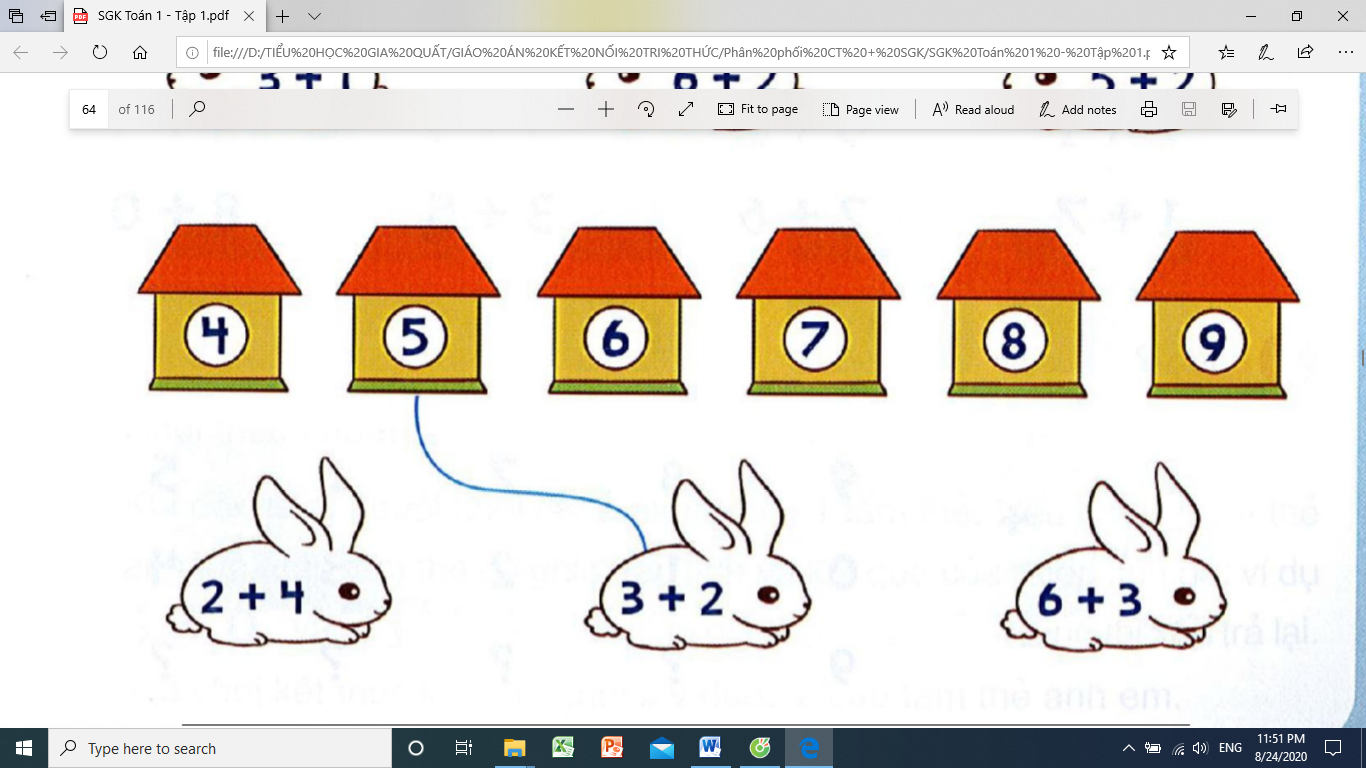 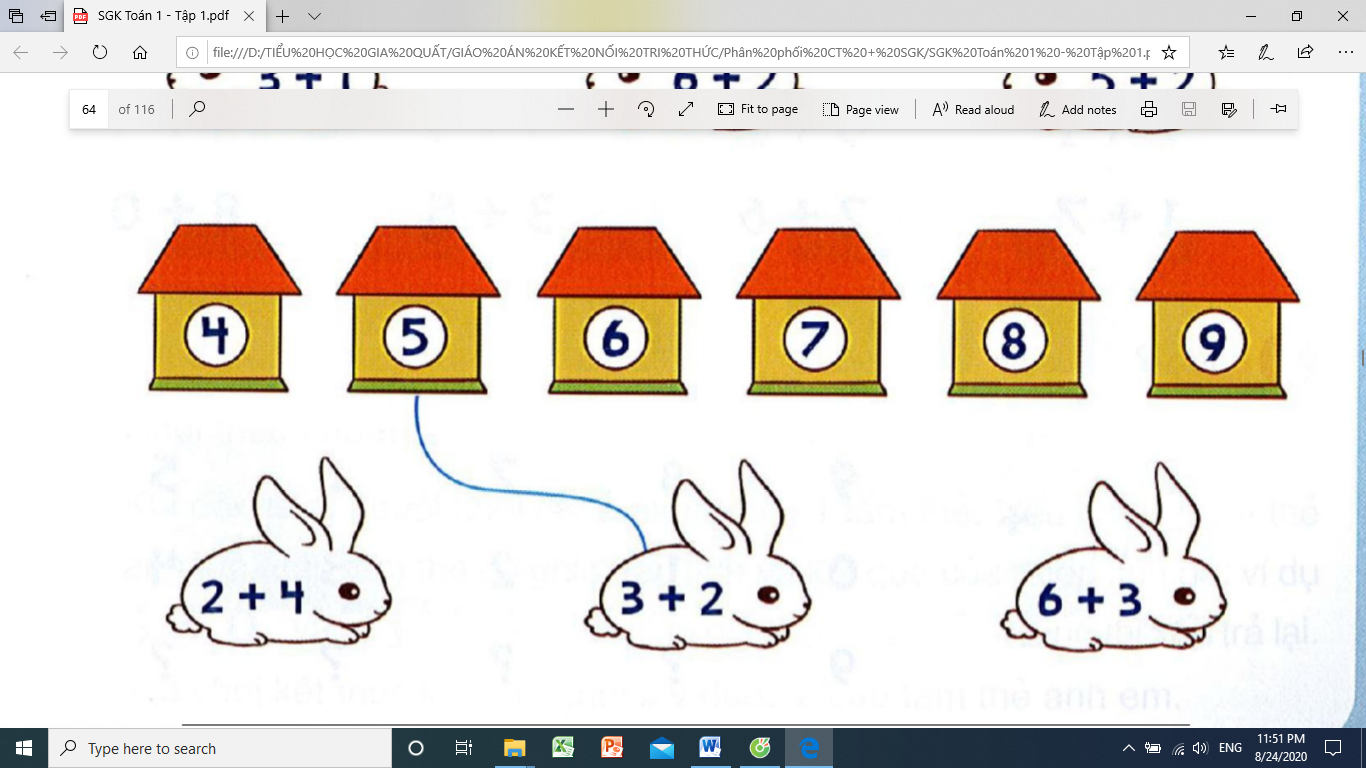 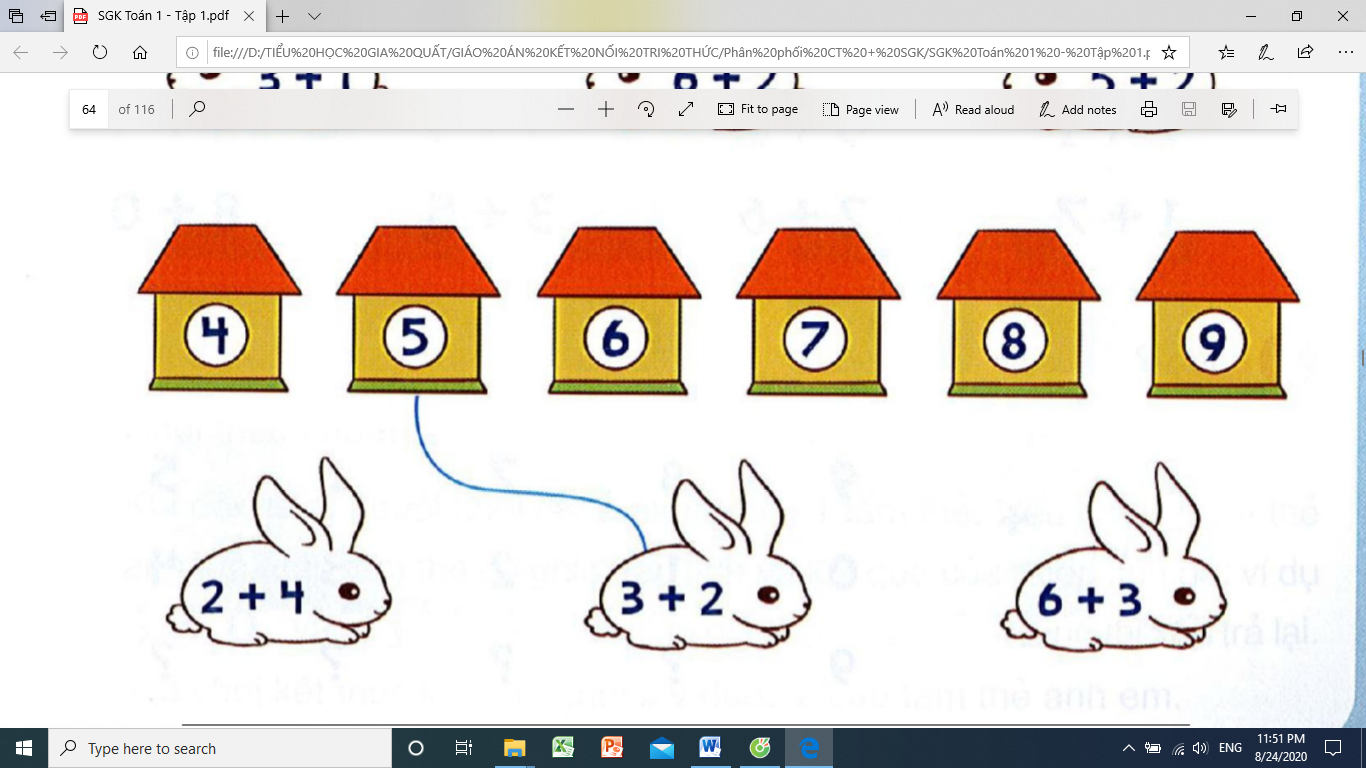 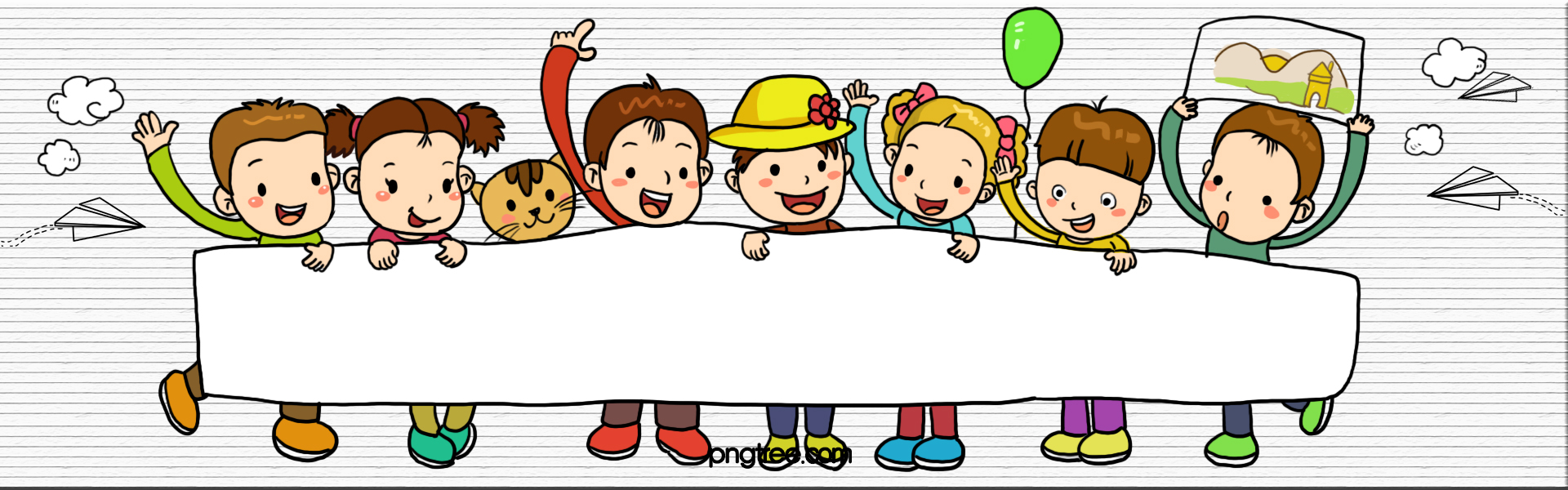 CỦNG CỐ - DẶN DÒ
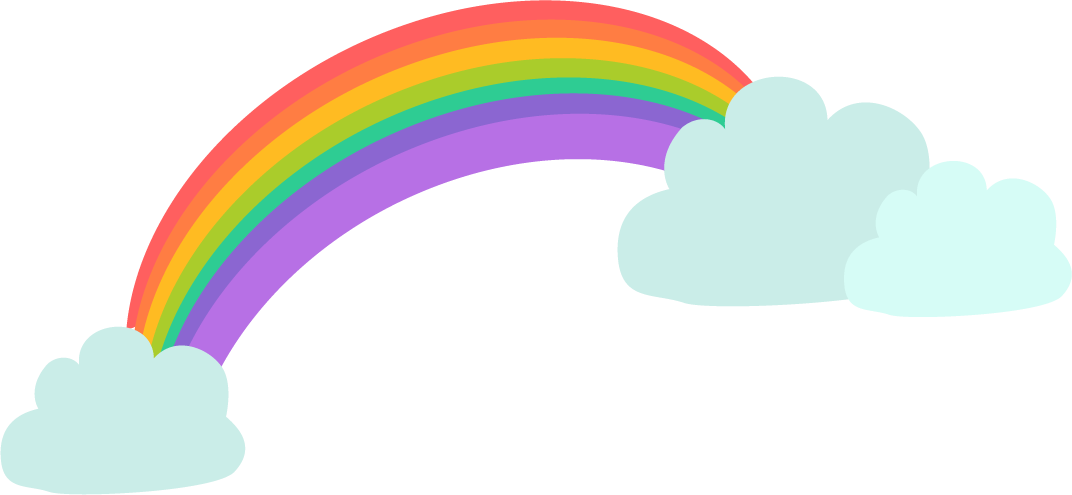 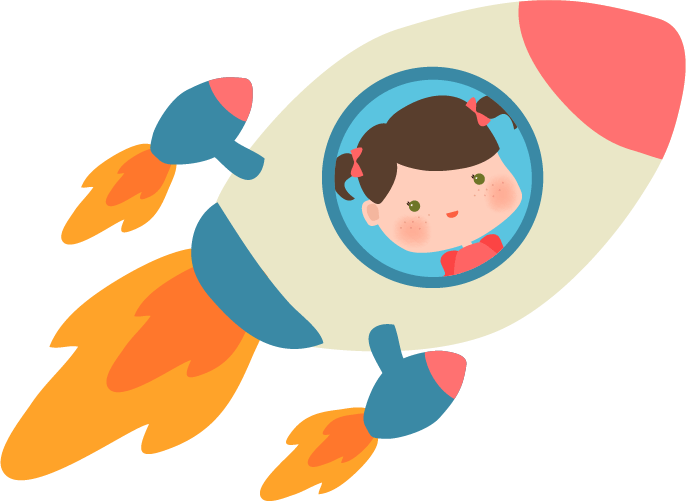 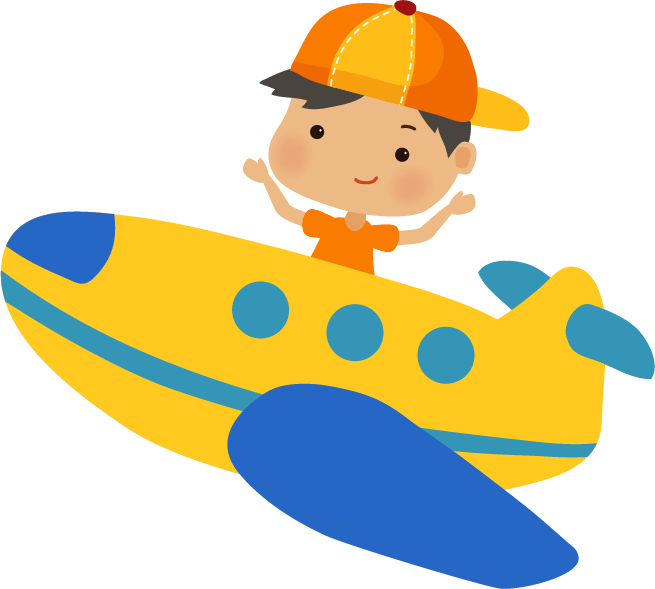 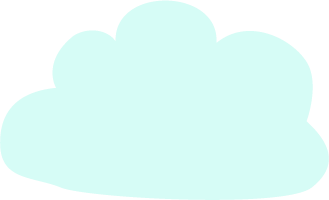 Tạm biệt và hẹn gặp lại!
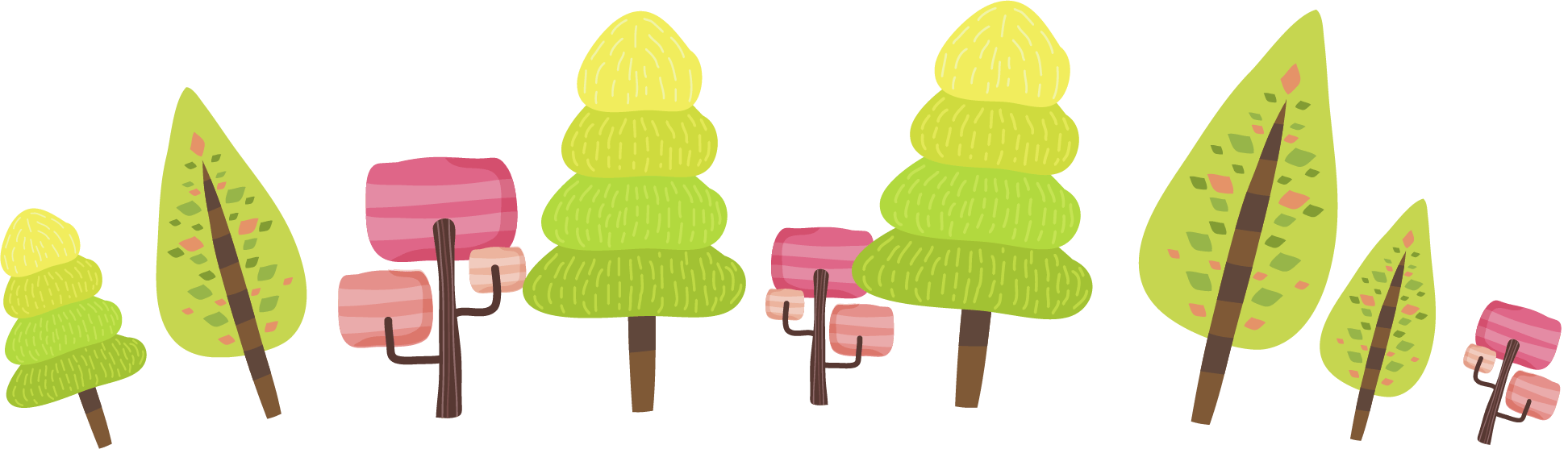 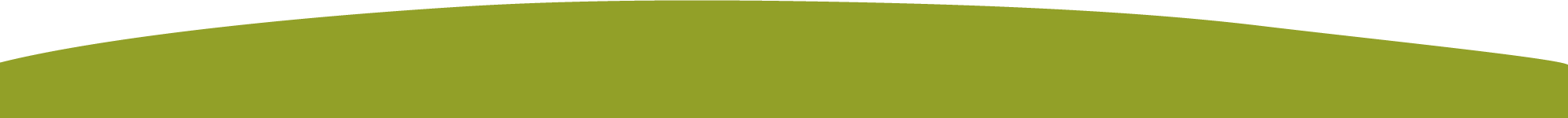